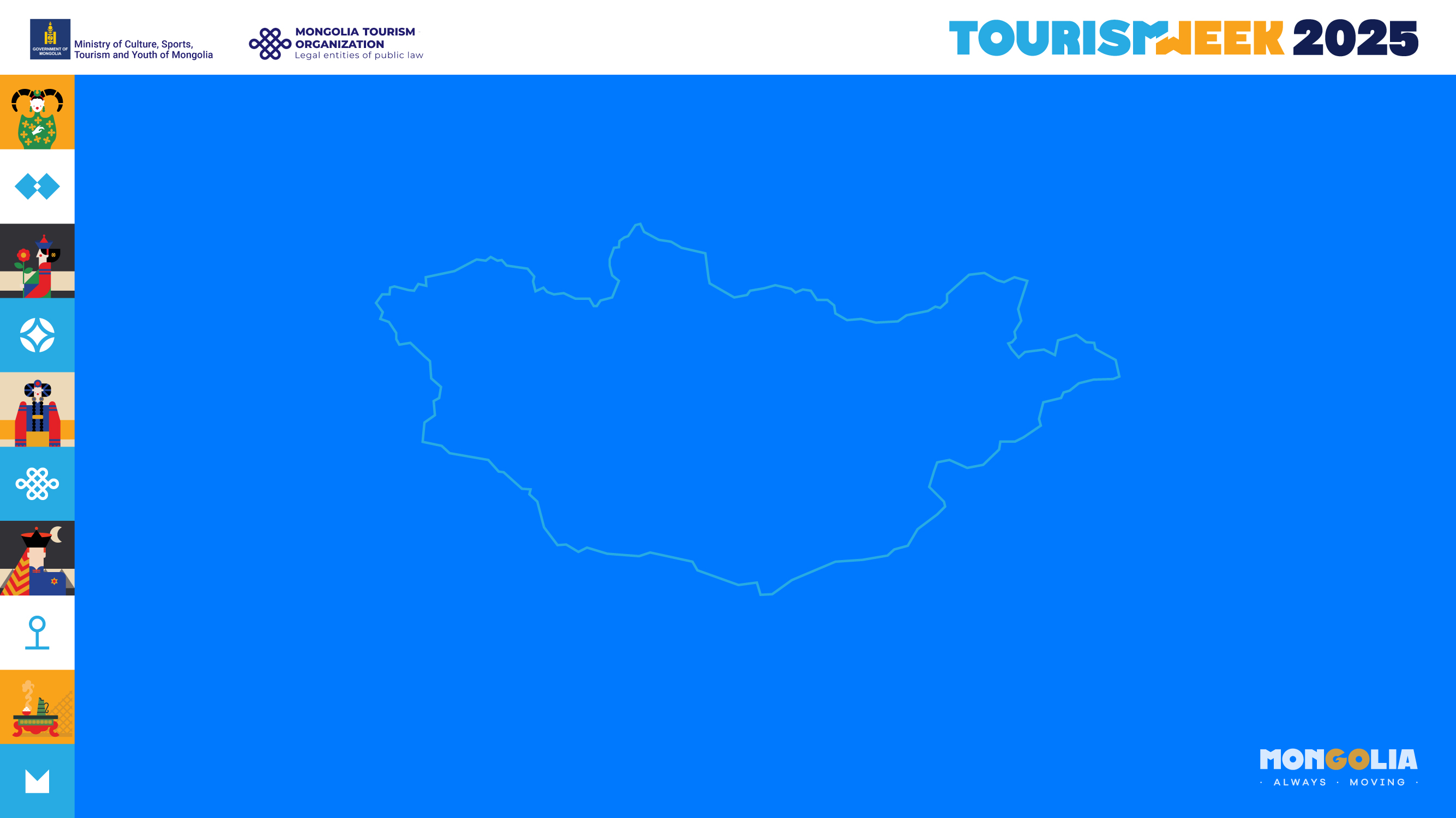 Community Based Tourism 
Business 
Practice
Jan Wigsten
Sweden - Mongolia
 2025
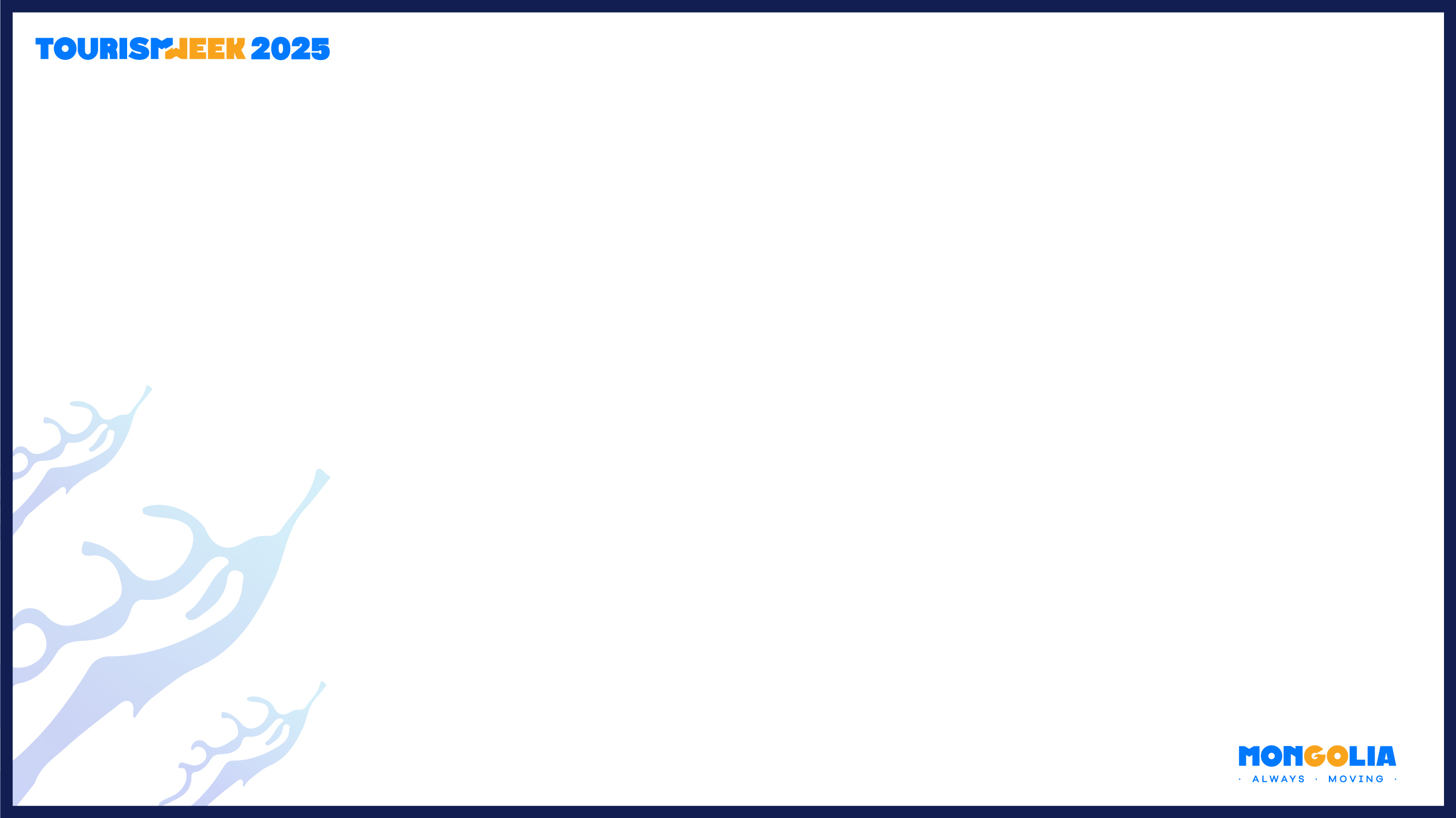 A private sector perspective
For herder-friendly tourism
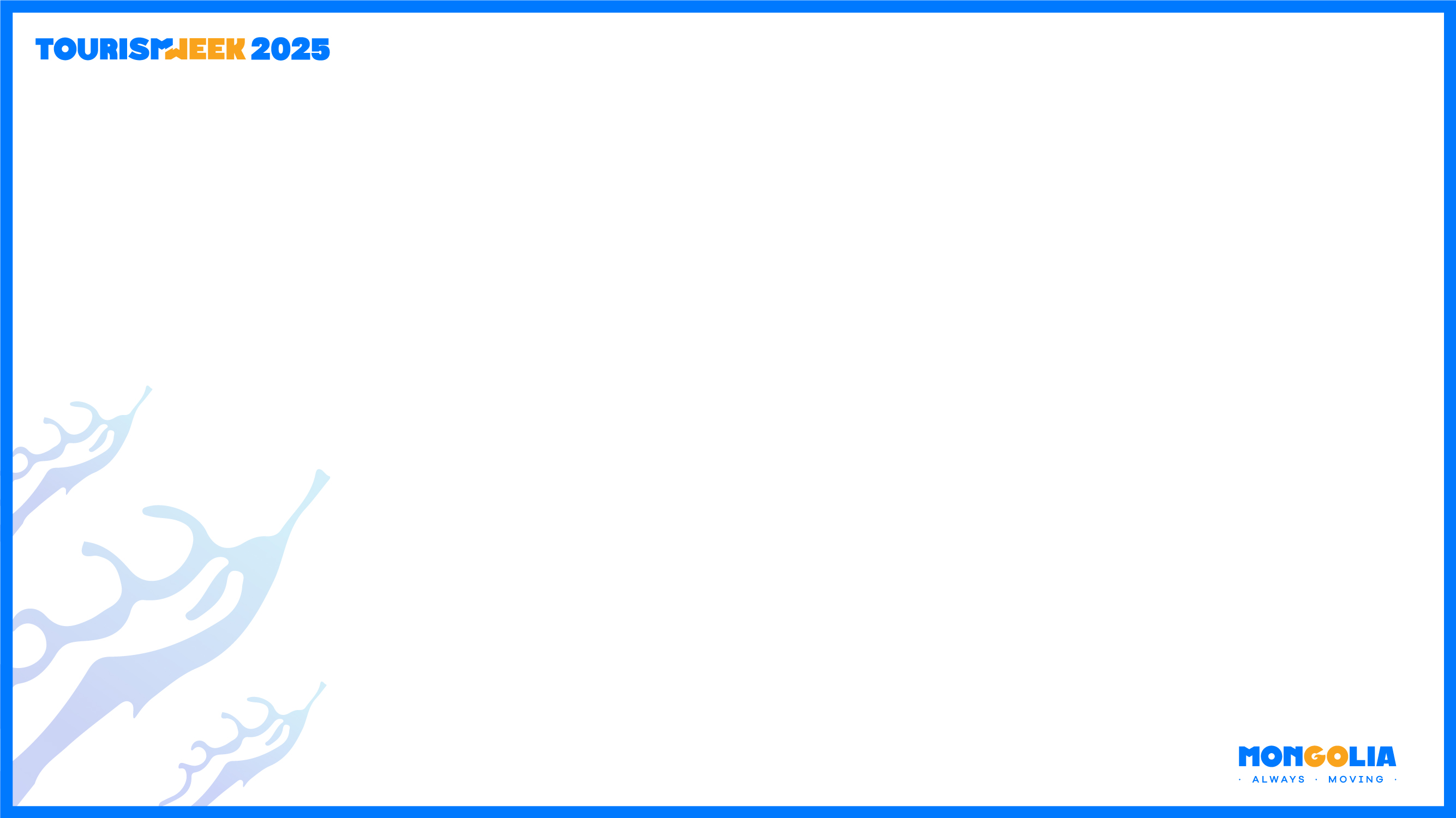 CBT Business Practice
International case: Namibian conservancies. 

Spatial Development Plans for Mongolia
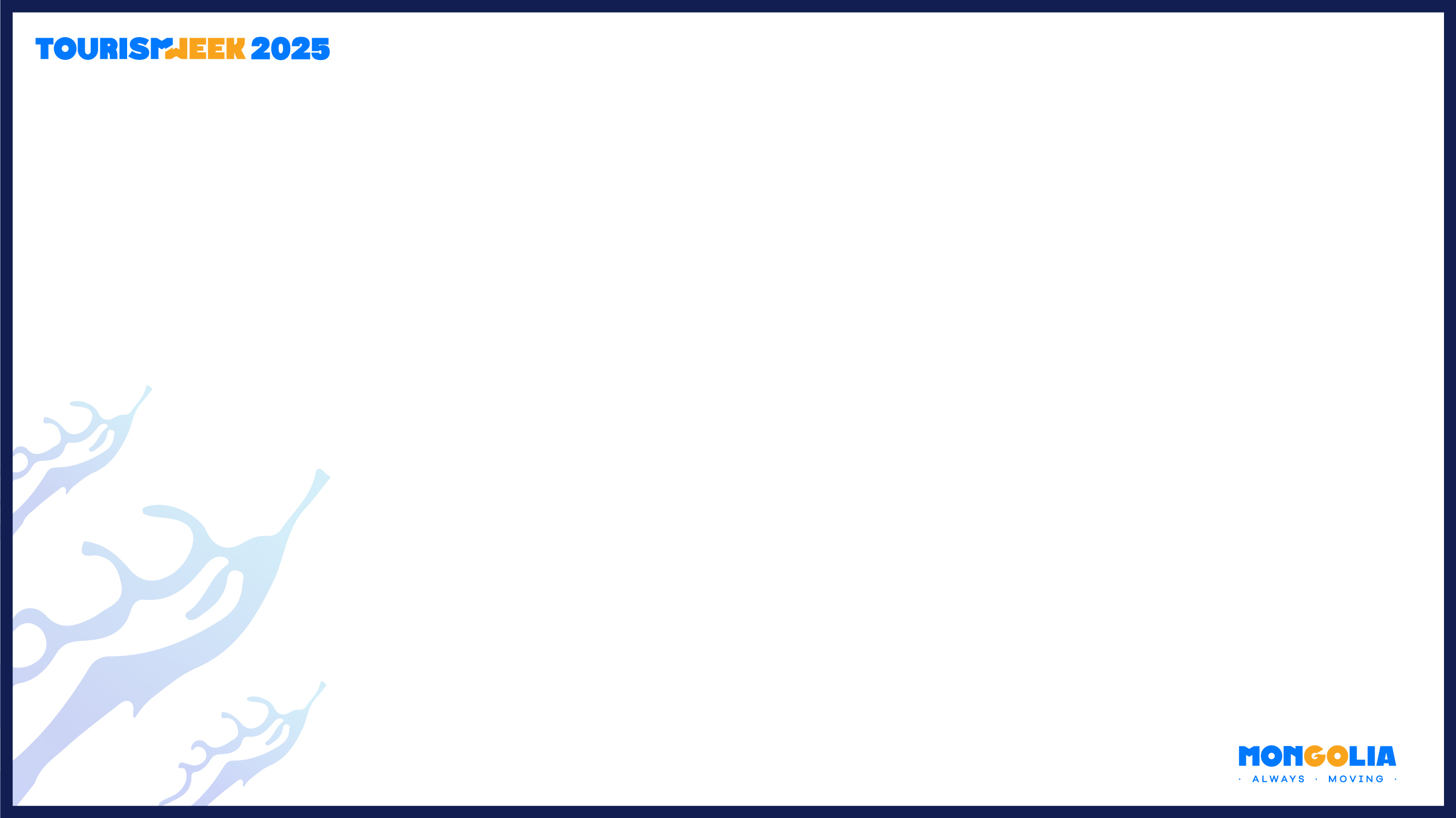 What country is the least populated on Earth?
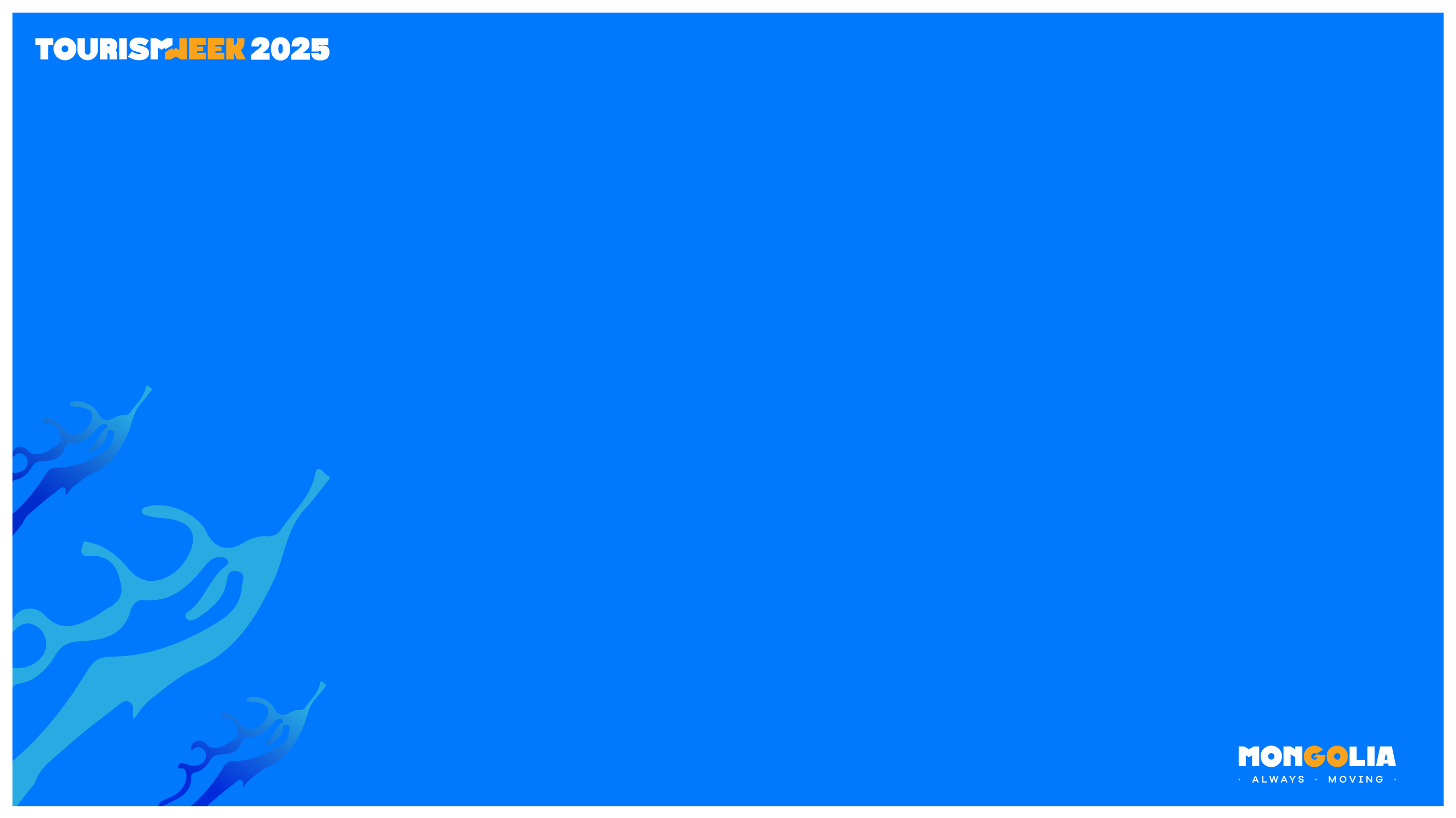 What country is the second least populated on Earth?
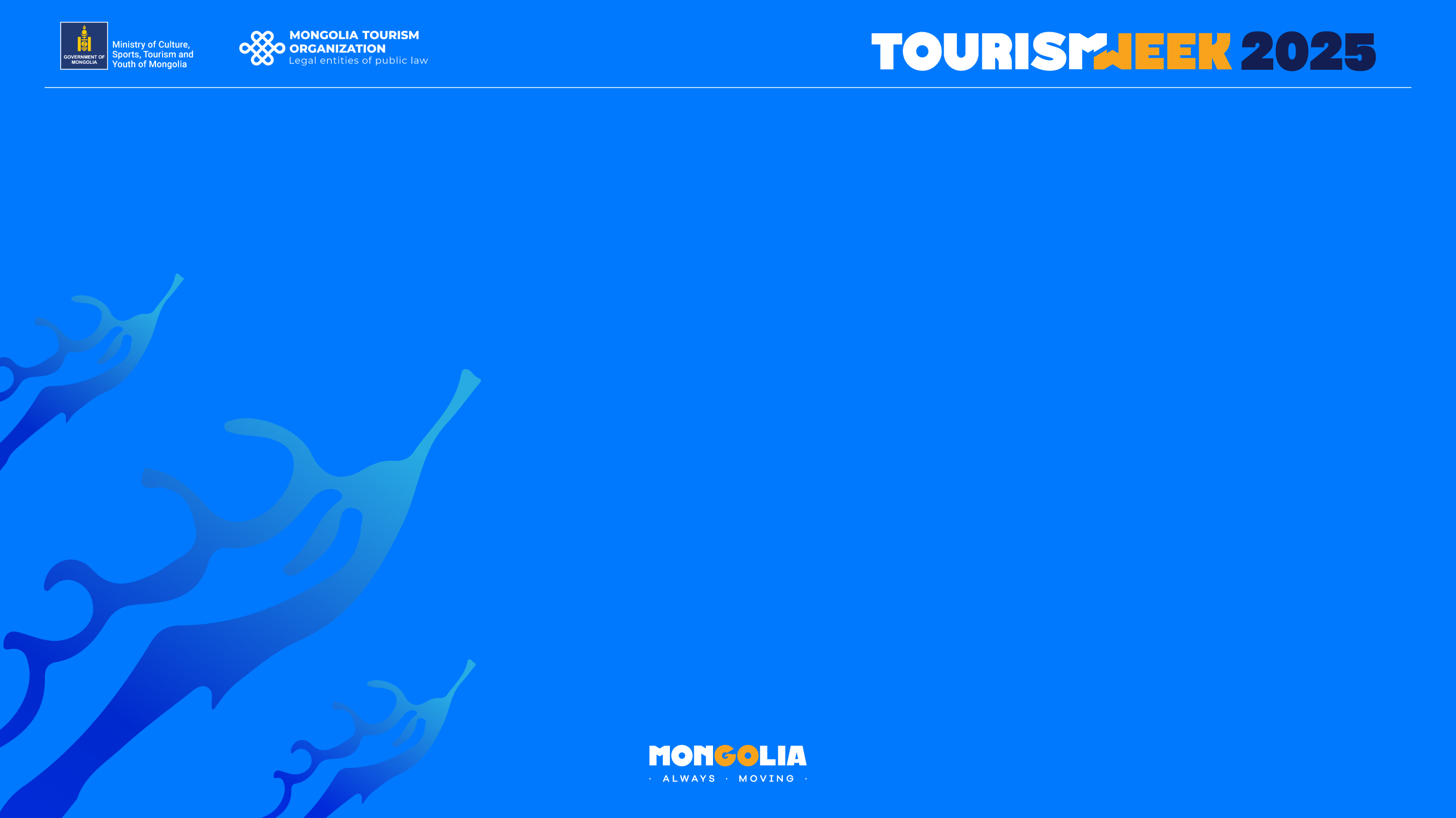 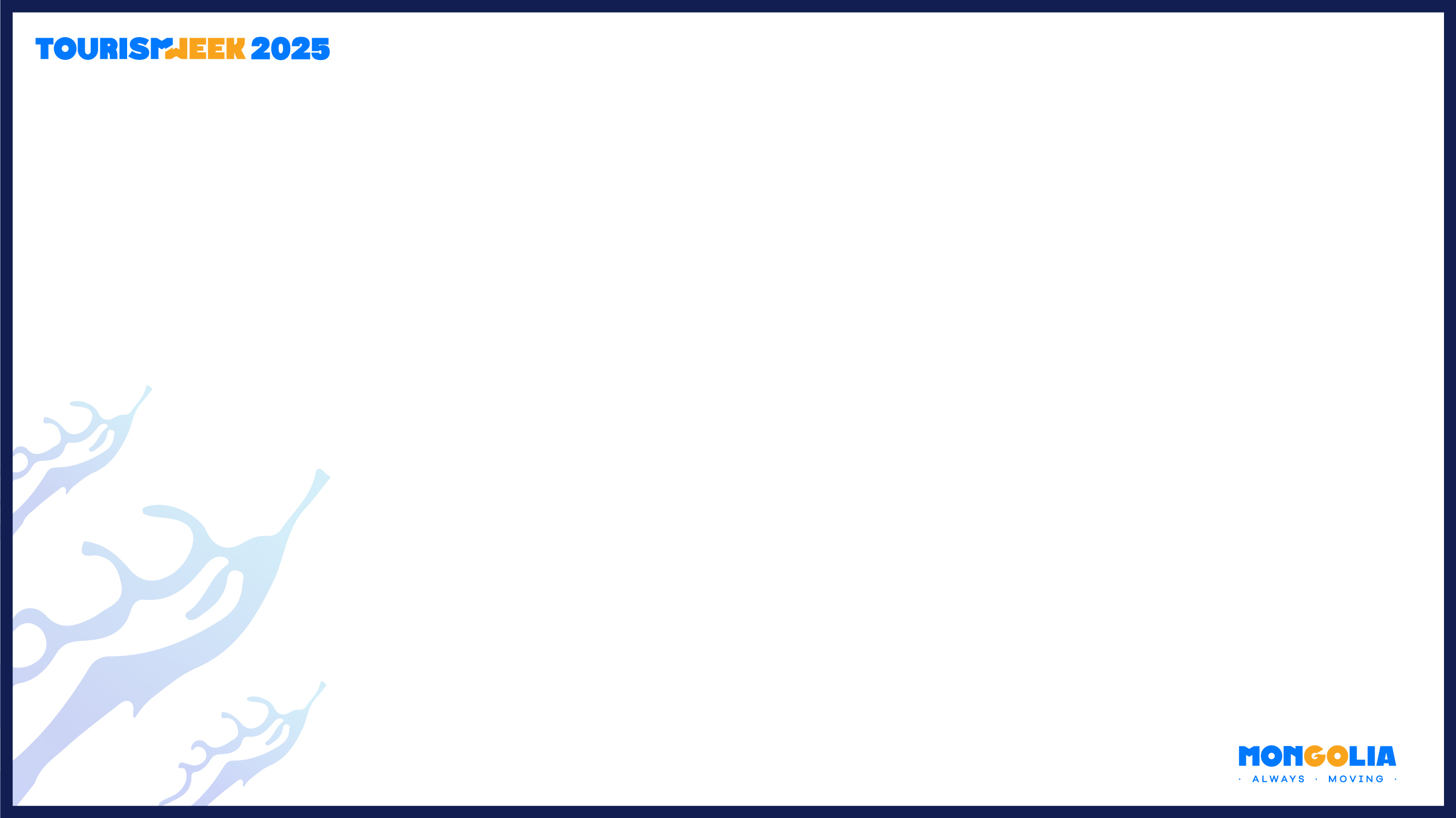 Namibia
842 290 sq.m.
Good road network
Coastal
Desert country
English language
Growing wildlife populations
Successful tourism
Few worldwide flights
Regional tourism market available by road
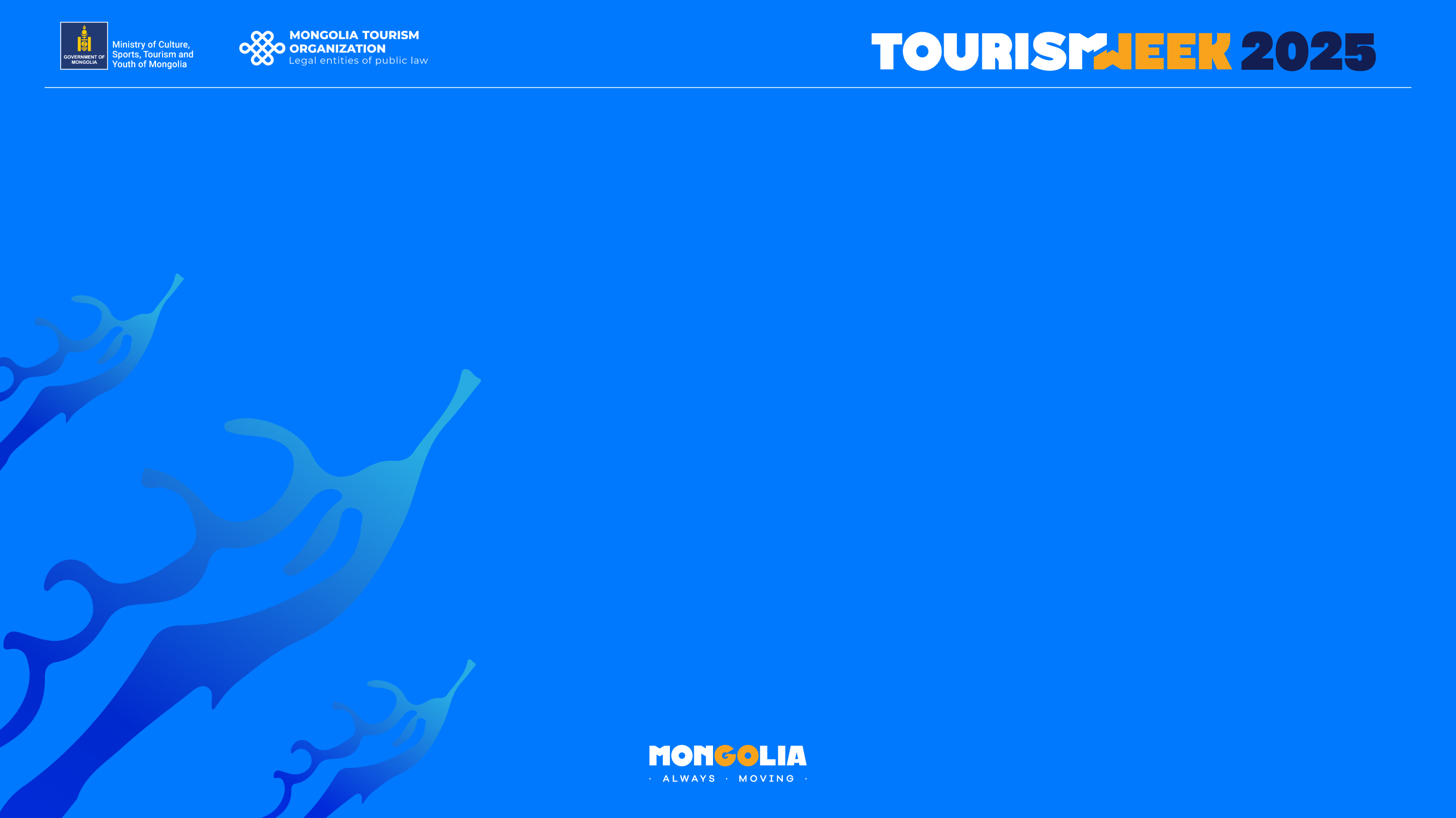 Mongolia
1 565 000 sq.m.
Arctic climate, seasonal tourism
Land-locked
Low proficiency of English
Few worldwide flights
Recent regional tourism market
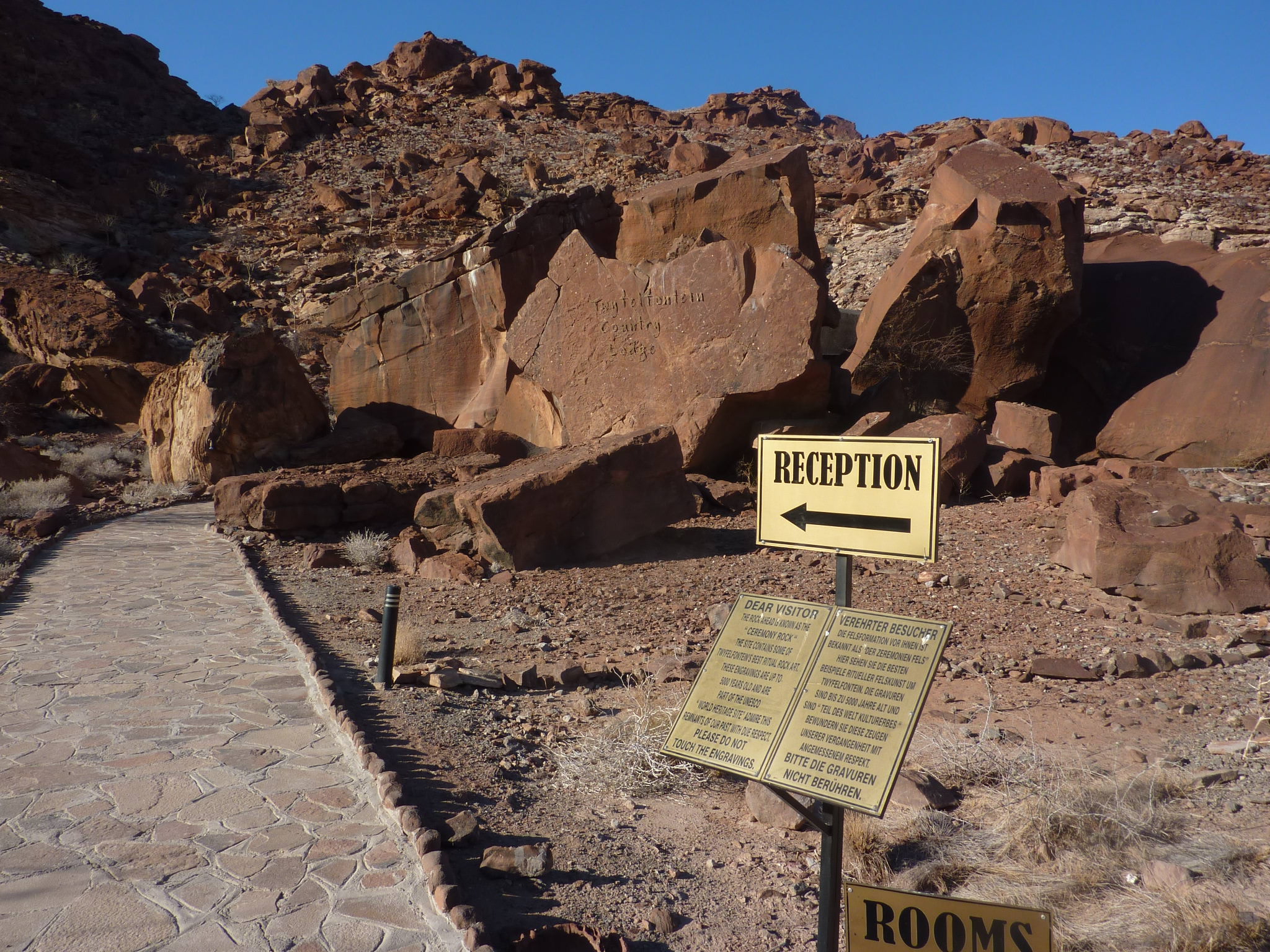 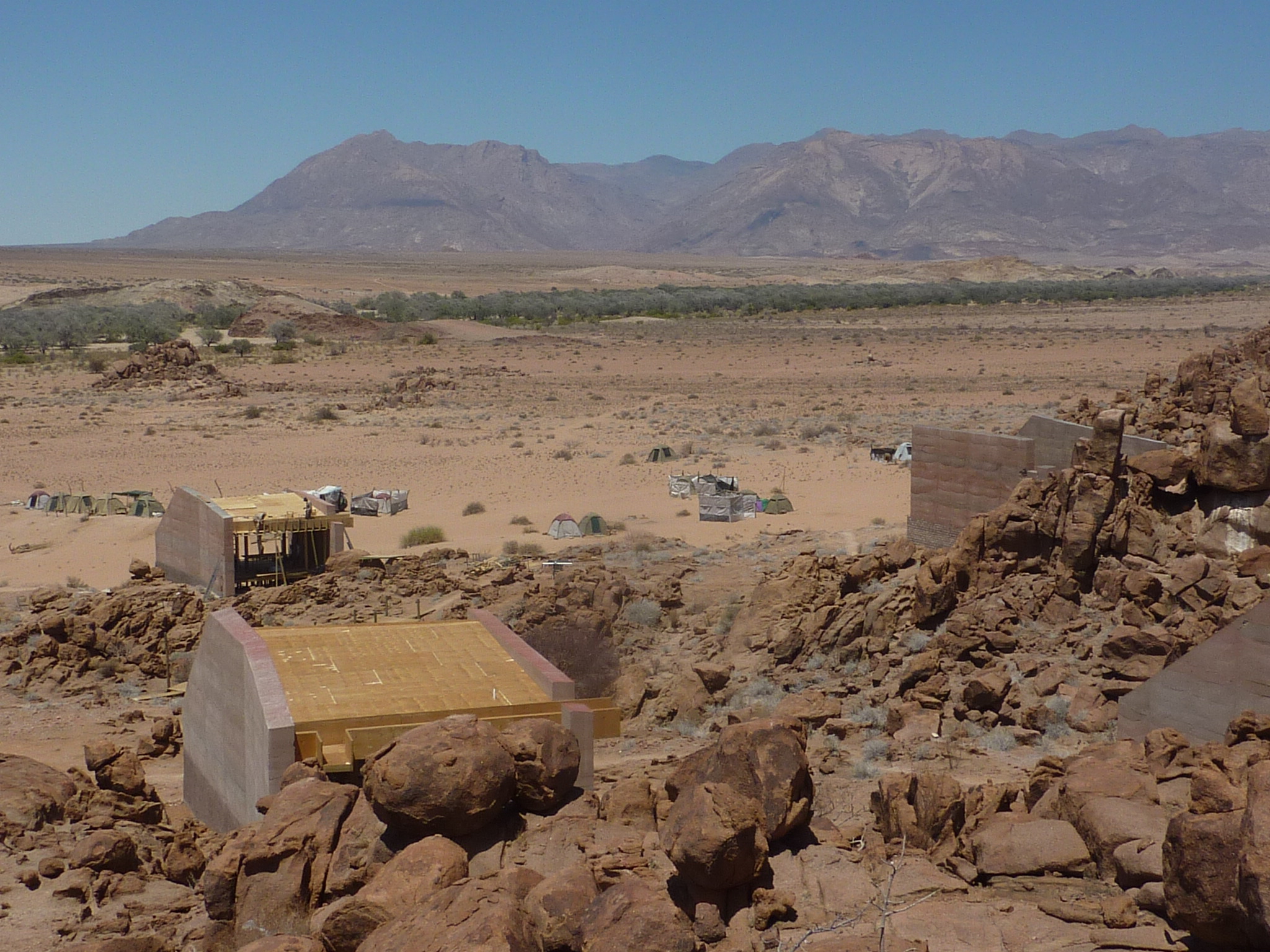 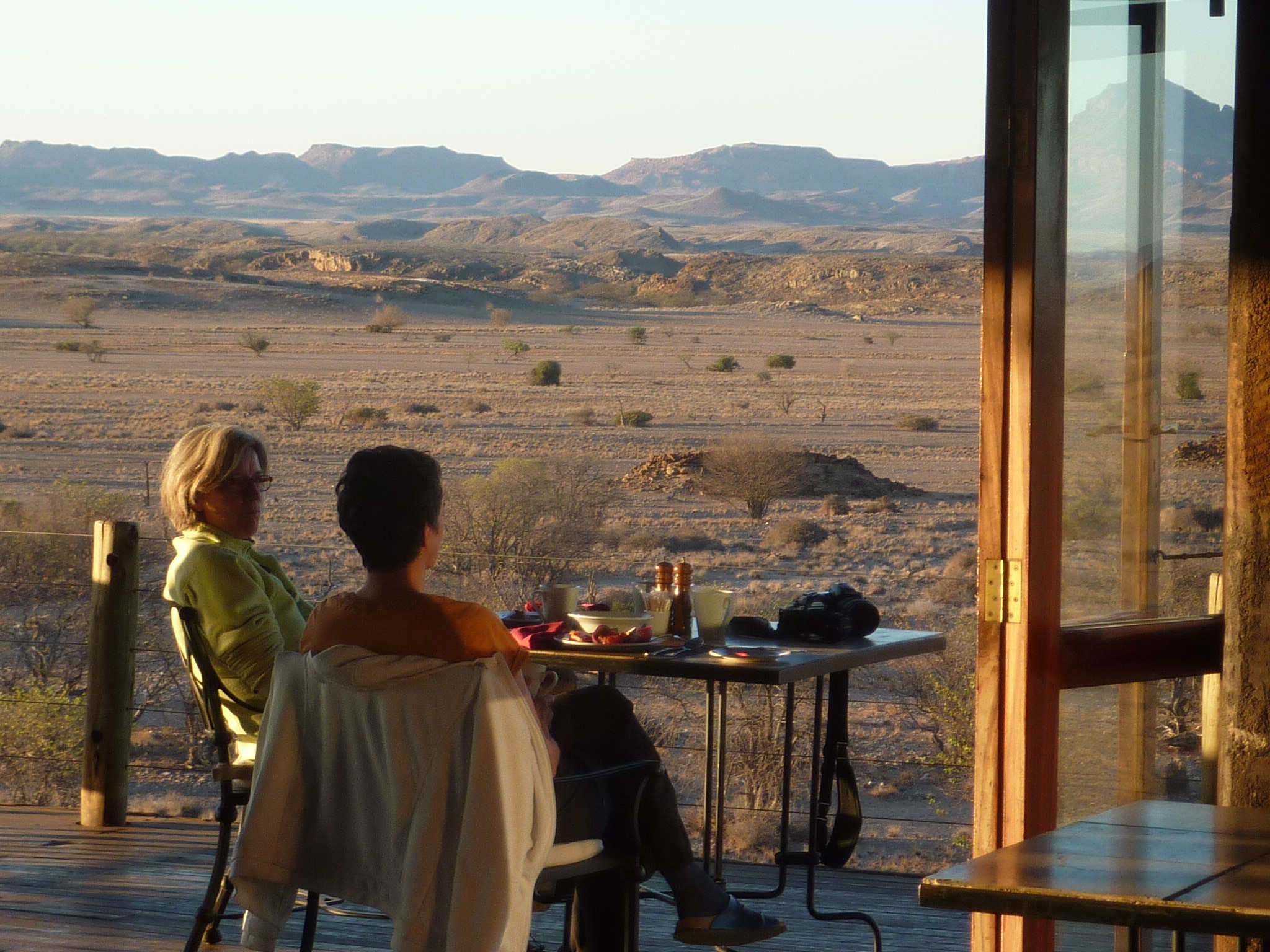 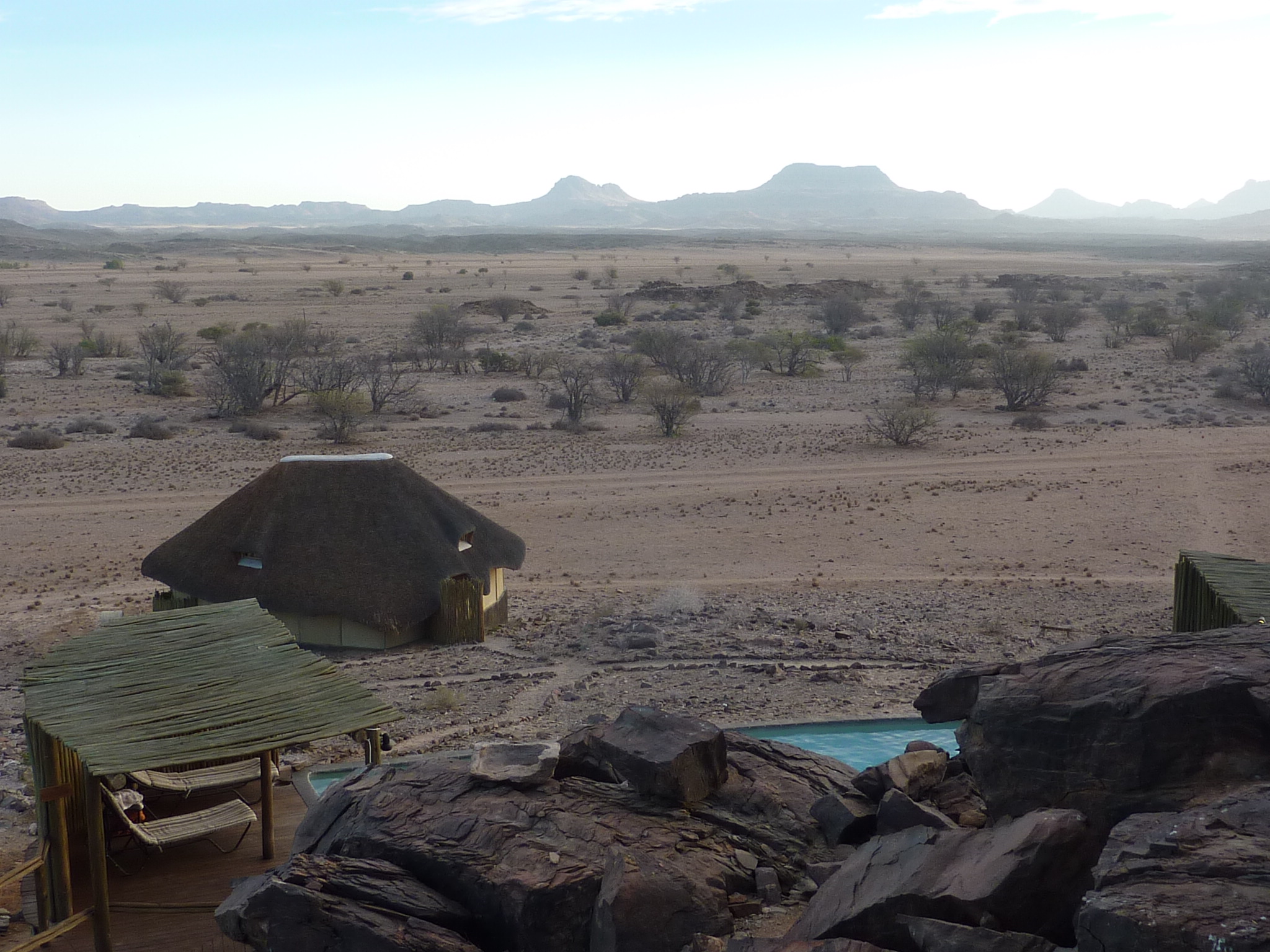 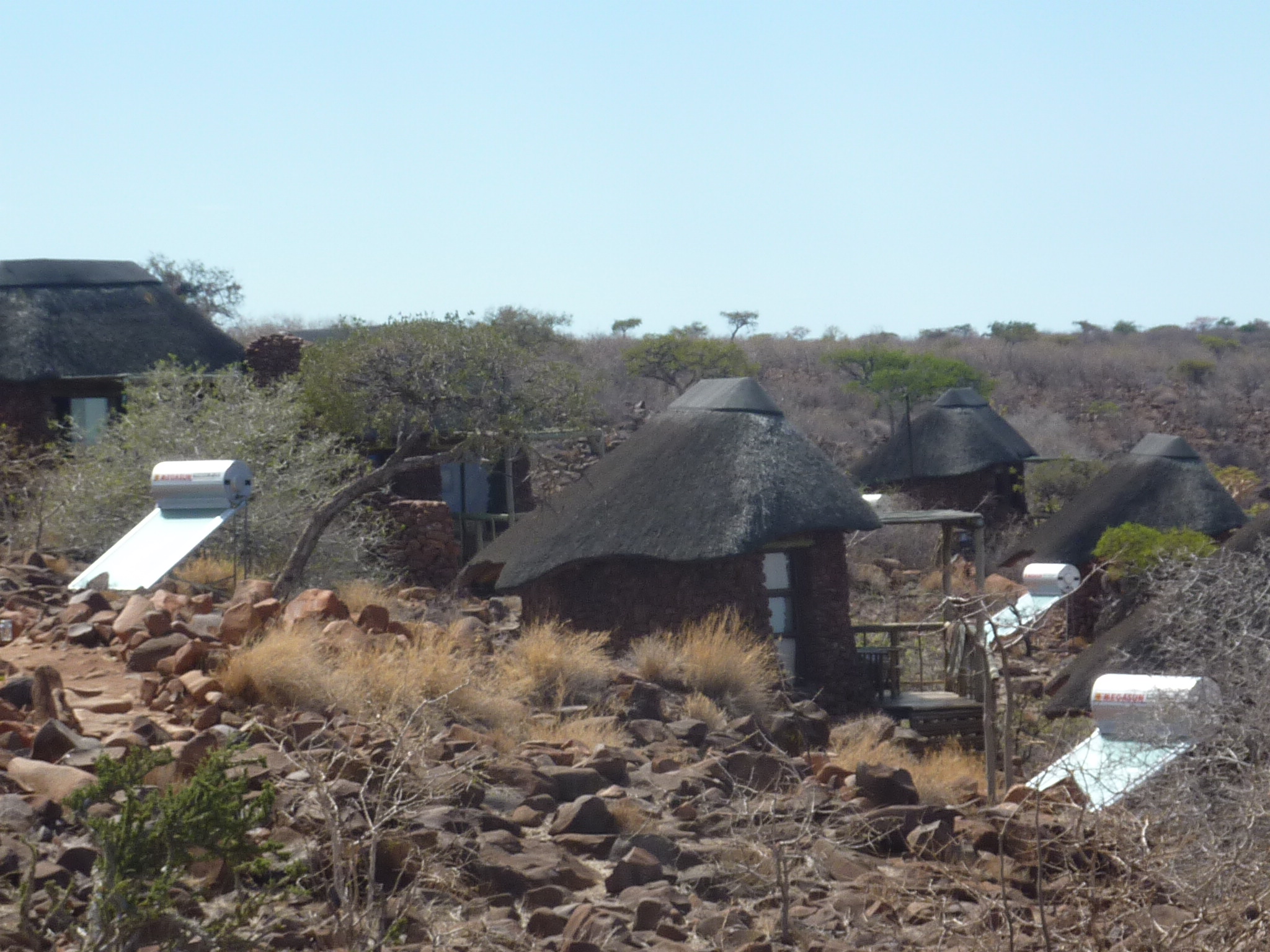 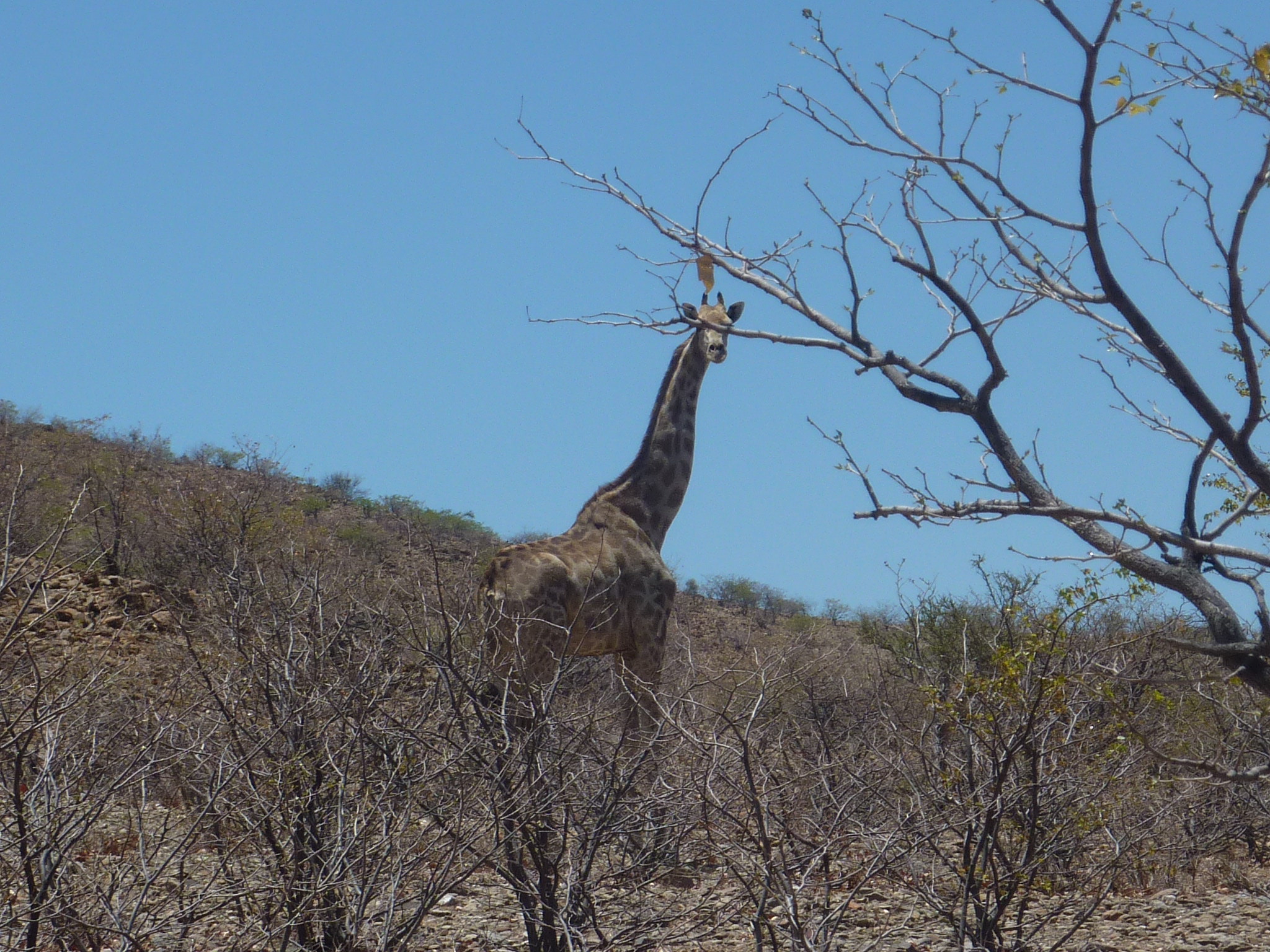 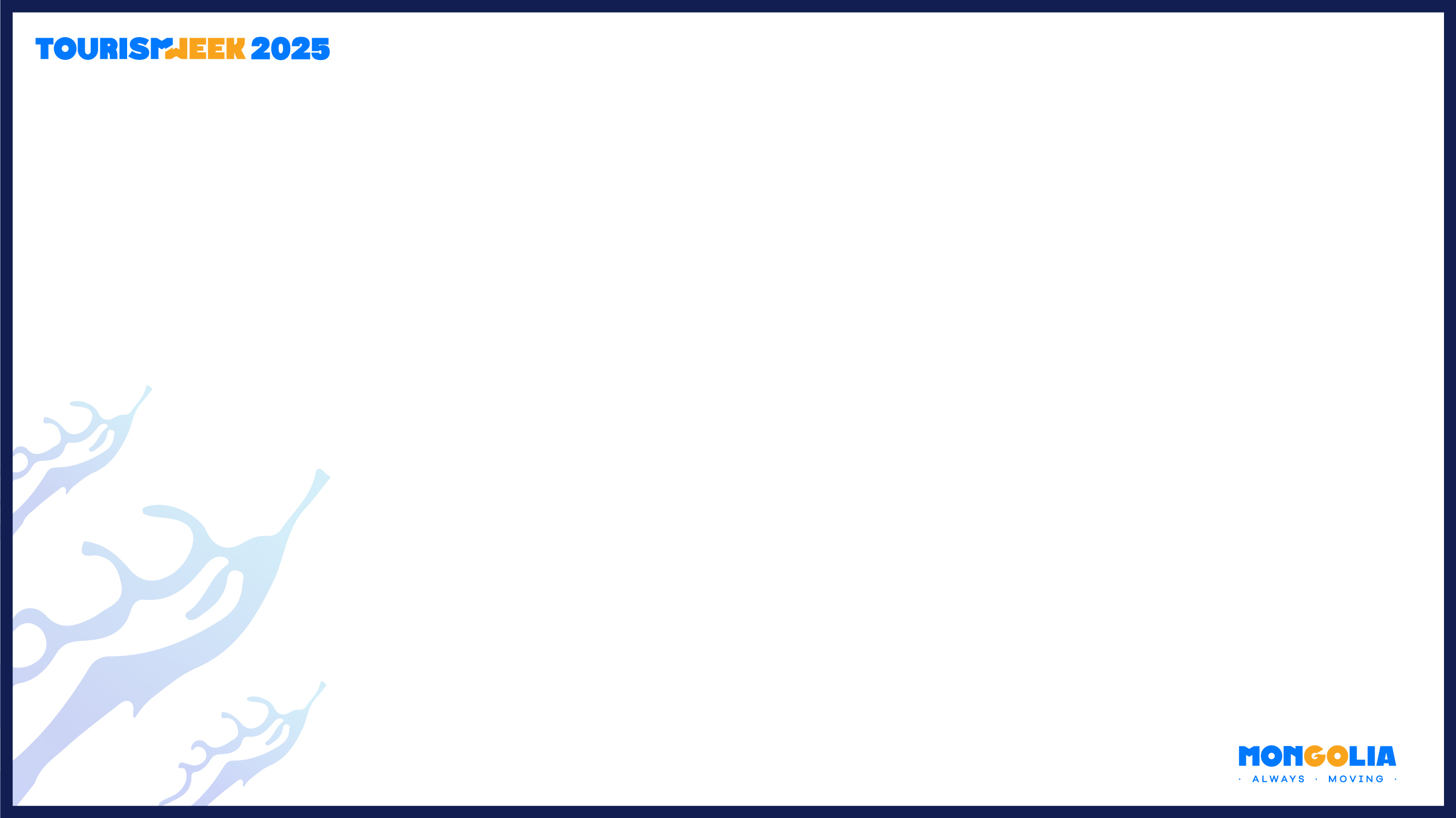 What is a Conservancy?
A voluntary community member association, residents of a specific land space for the purpose of sustainable harvest
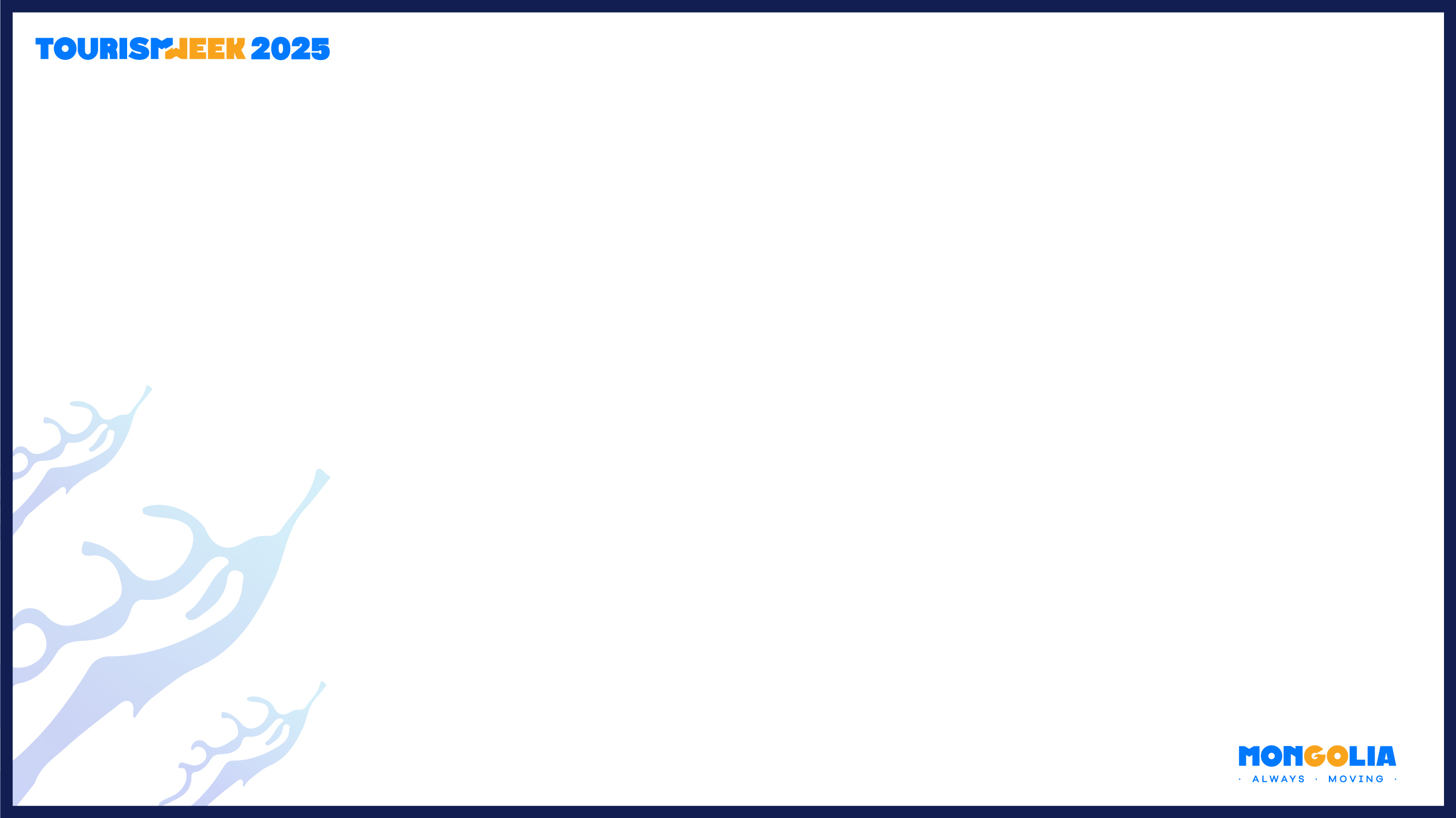 Nökhörlöl!
Similar. But community cannot be signatories with private enterprise. Soum and aimag governor must be. (=max 4 years).
The space of land not well defined. I.e. no spatial developmen plan. (Орон зайн хөгжлийн төлөвлөгөө)
No head tax for tourism entry
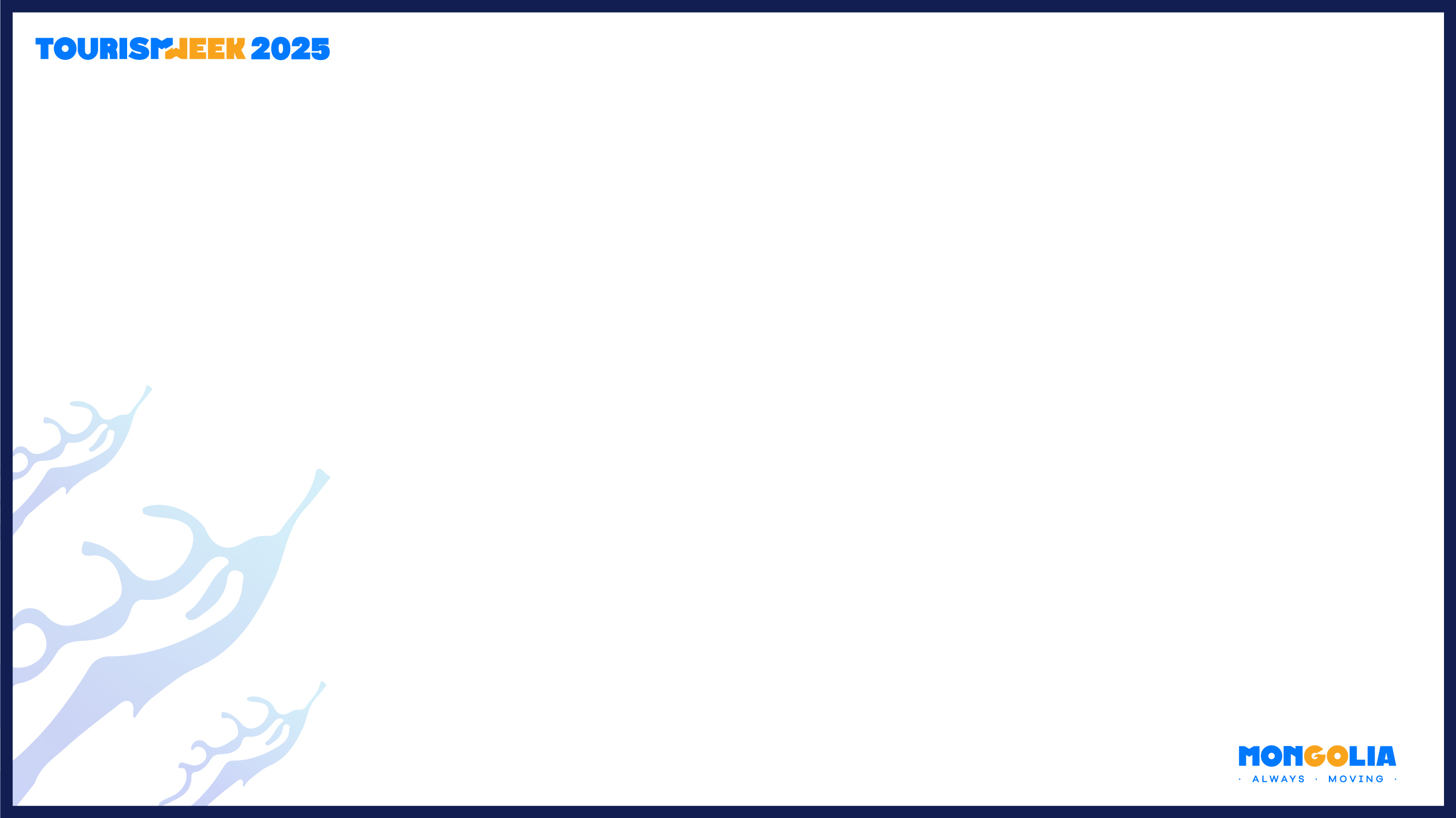 Namibian conservancies
Community leaders are empowered to sign business deals with private enterprise. 
Majority is for sustainable tourism use based on wildlife resource. 
Business contracts are variable, often brokered by 3rd party NGOs such as WWF for legal advice.
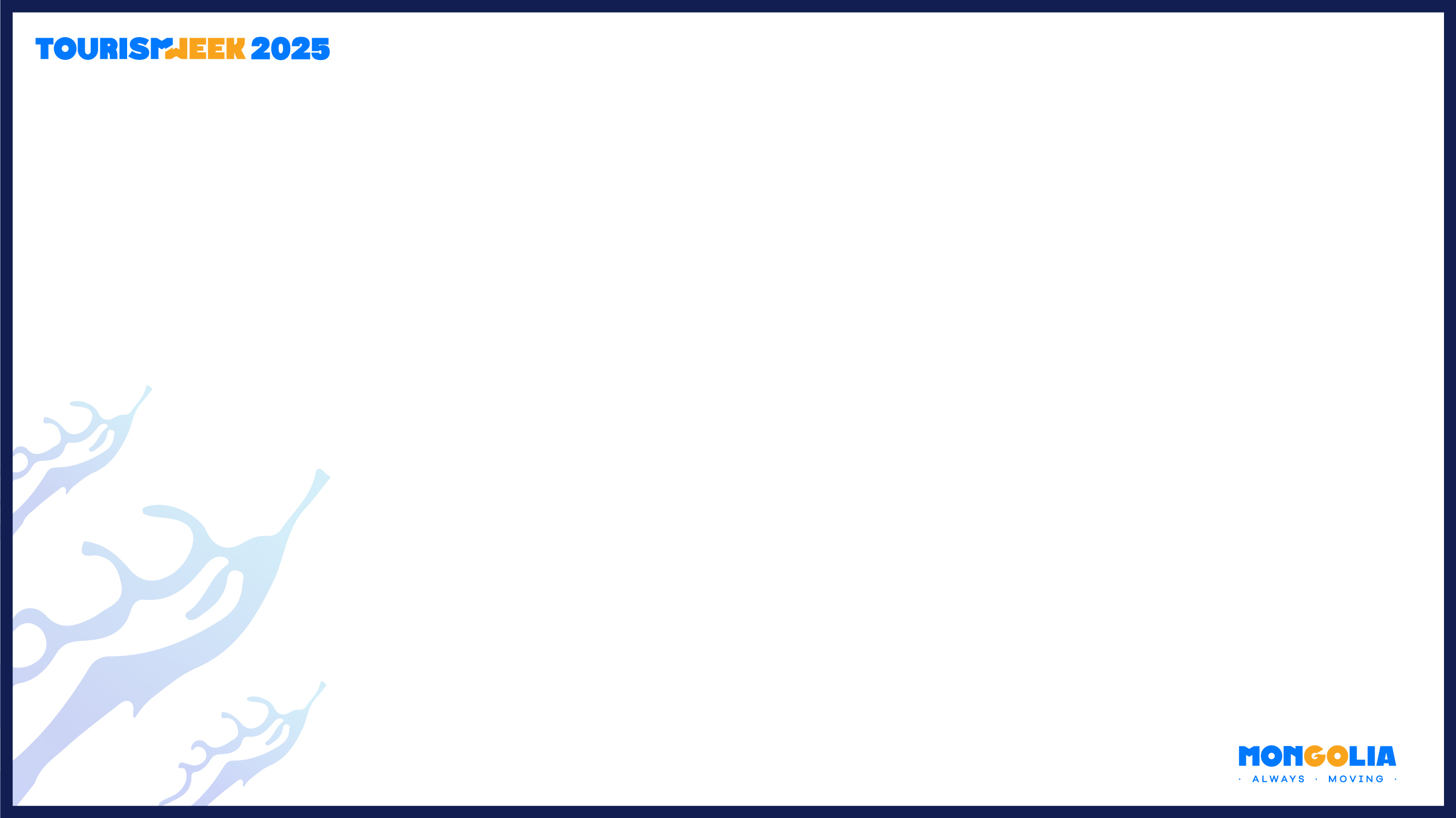 Wildlife growth
Conservancy members are patrolling and protecting wildlife on their land. 

Evidence of wildlife populations growth despite poor populations.

Desert lion, Desert elephants, Rhinos, Cheetah, Giraffes.
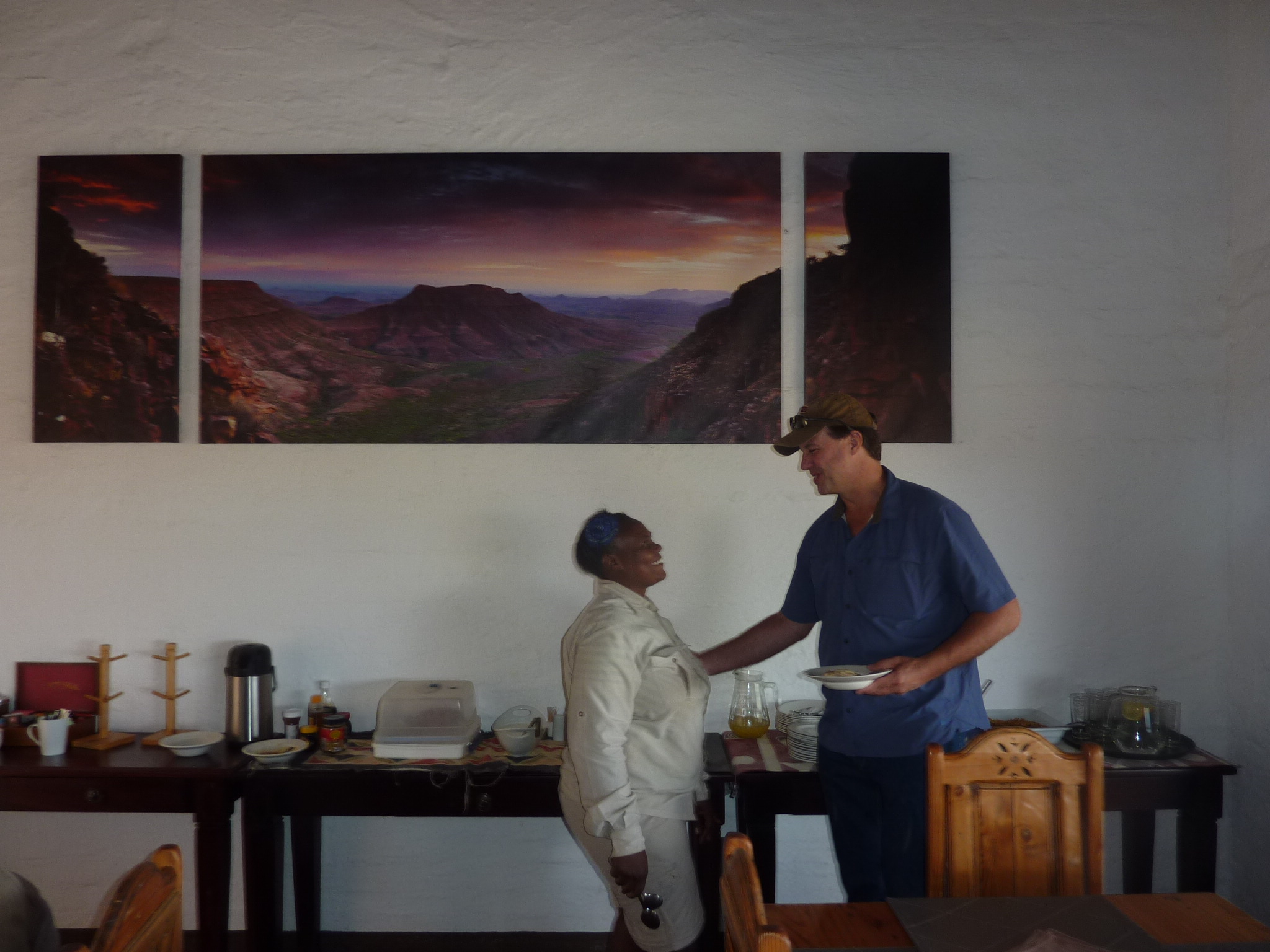 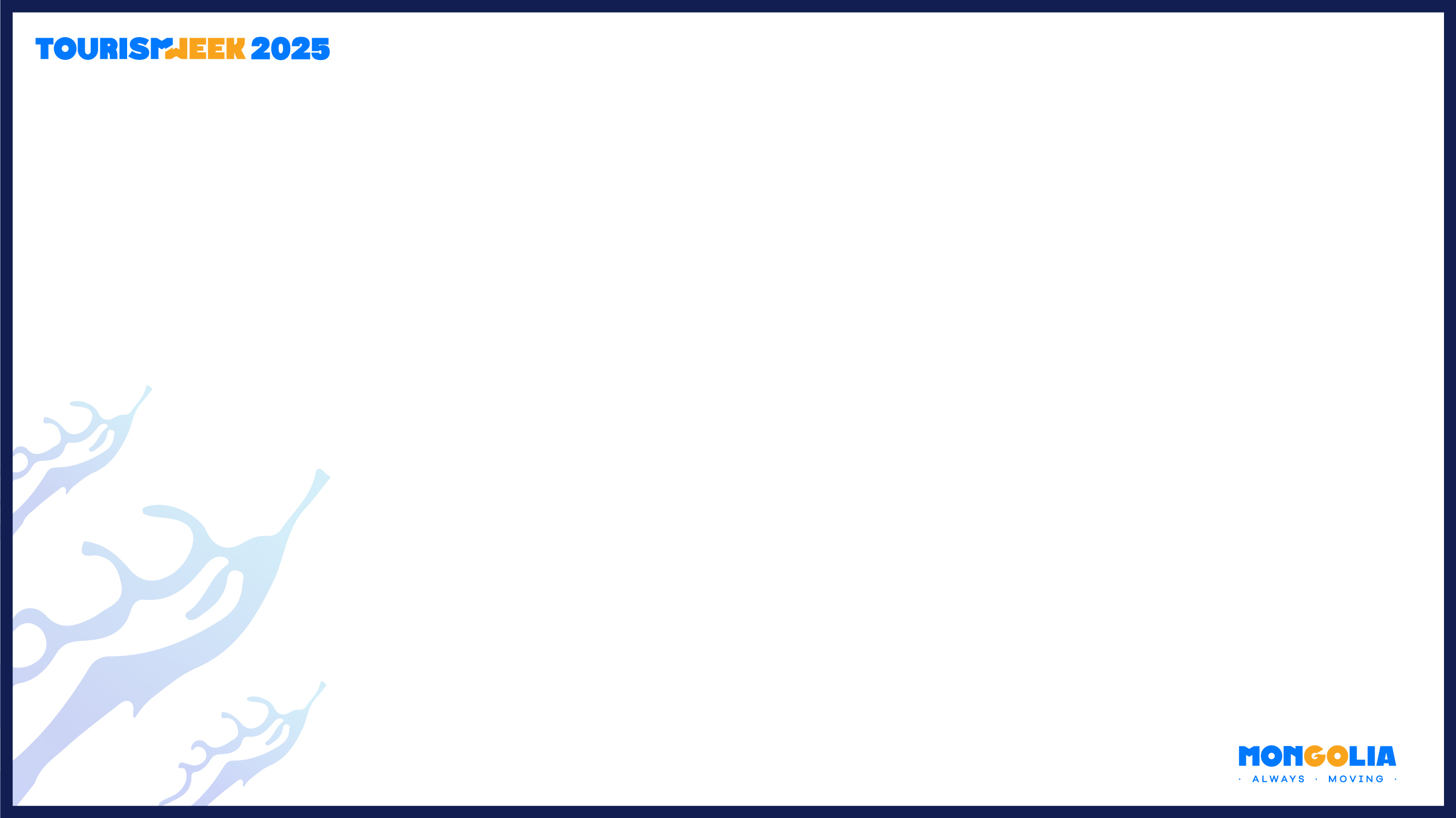 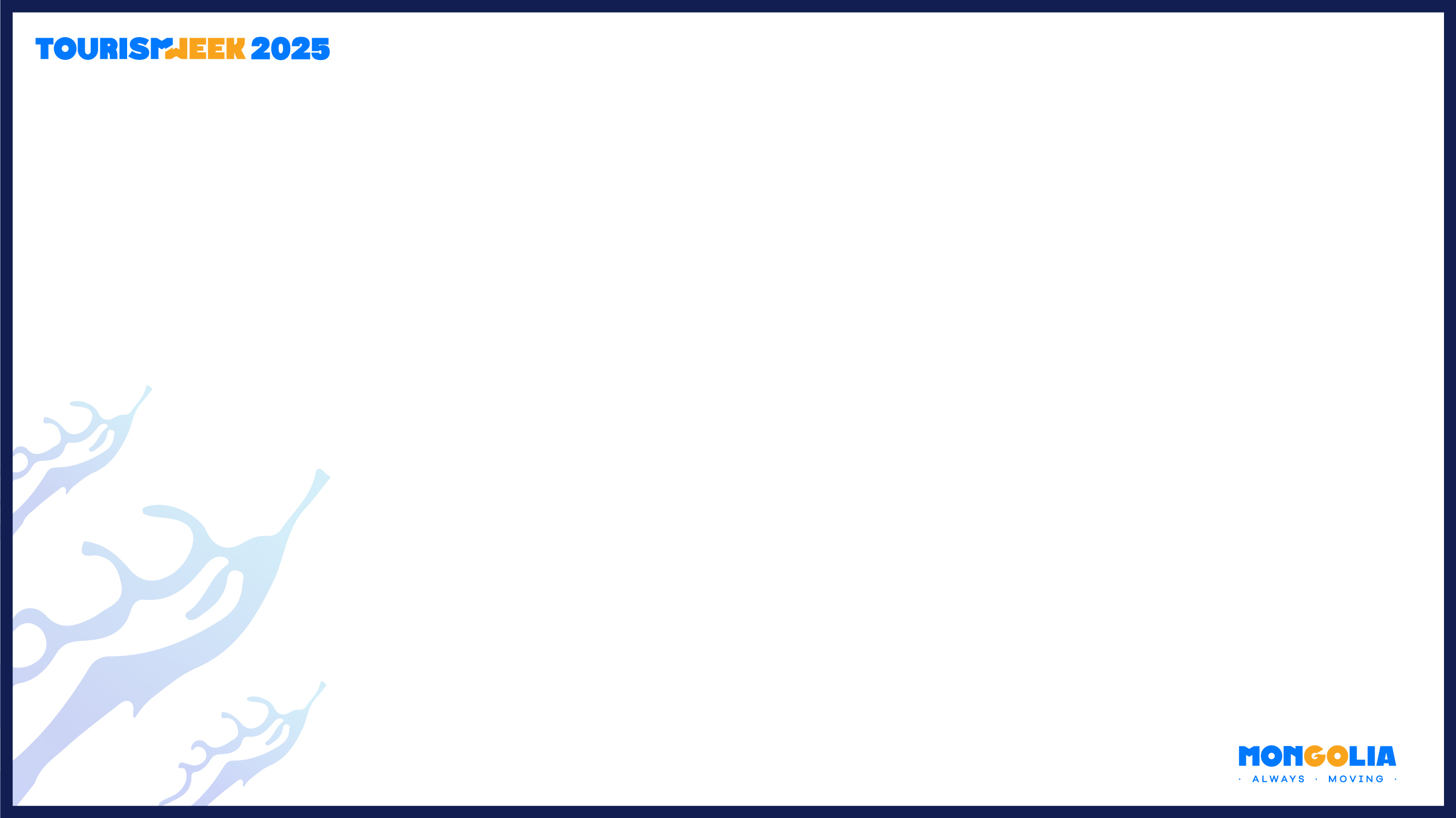 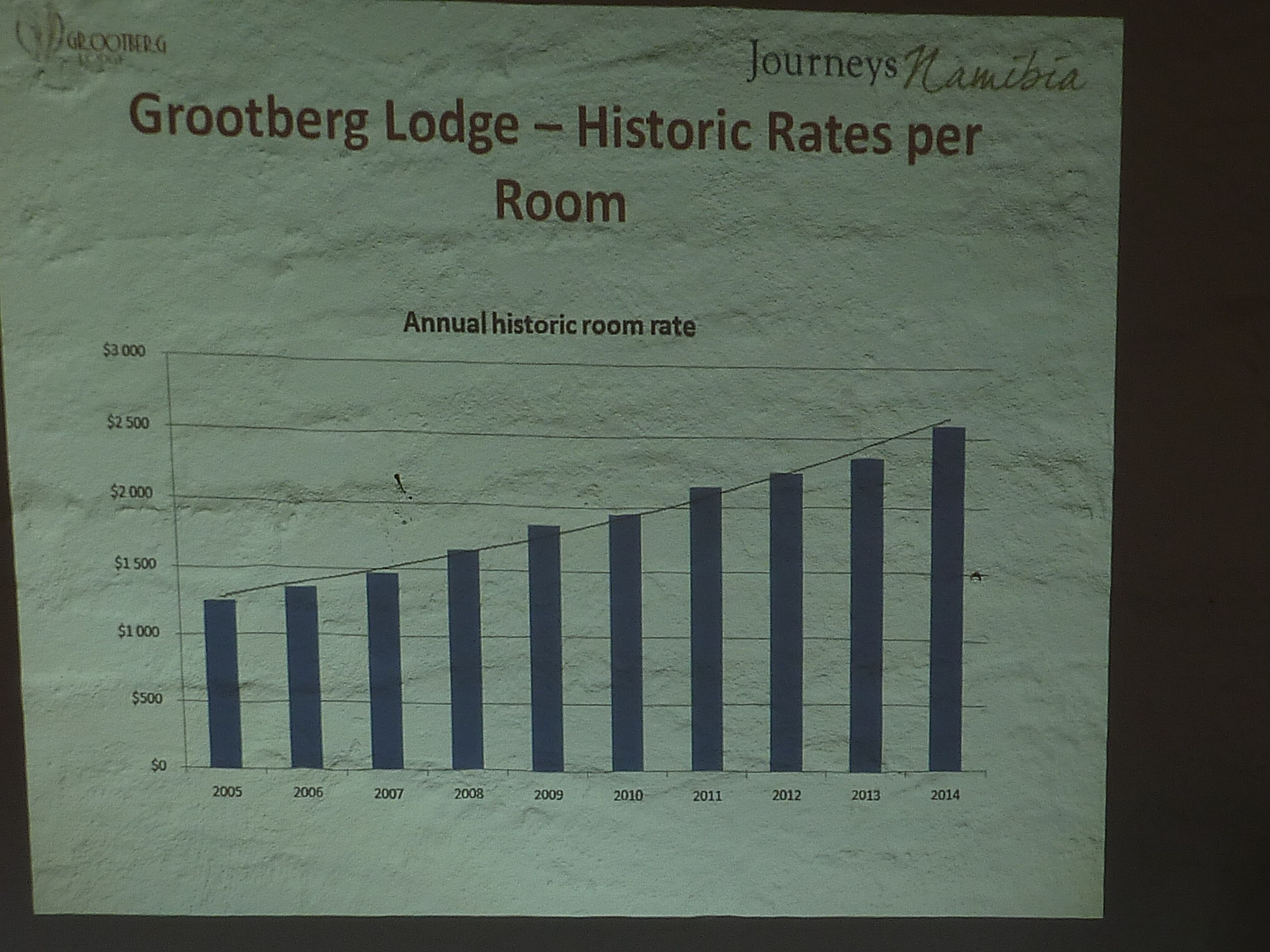 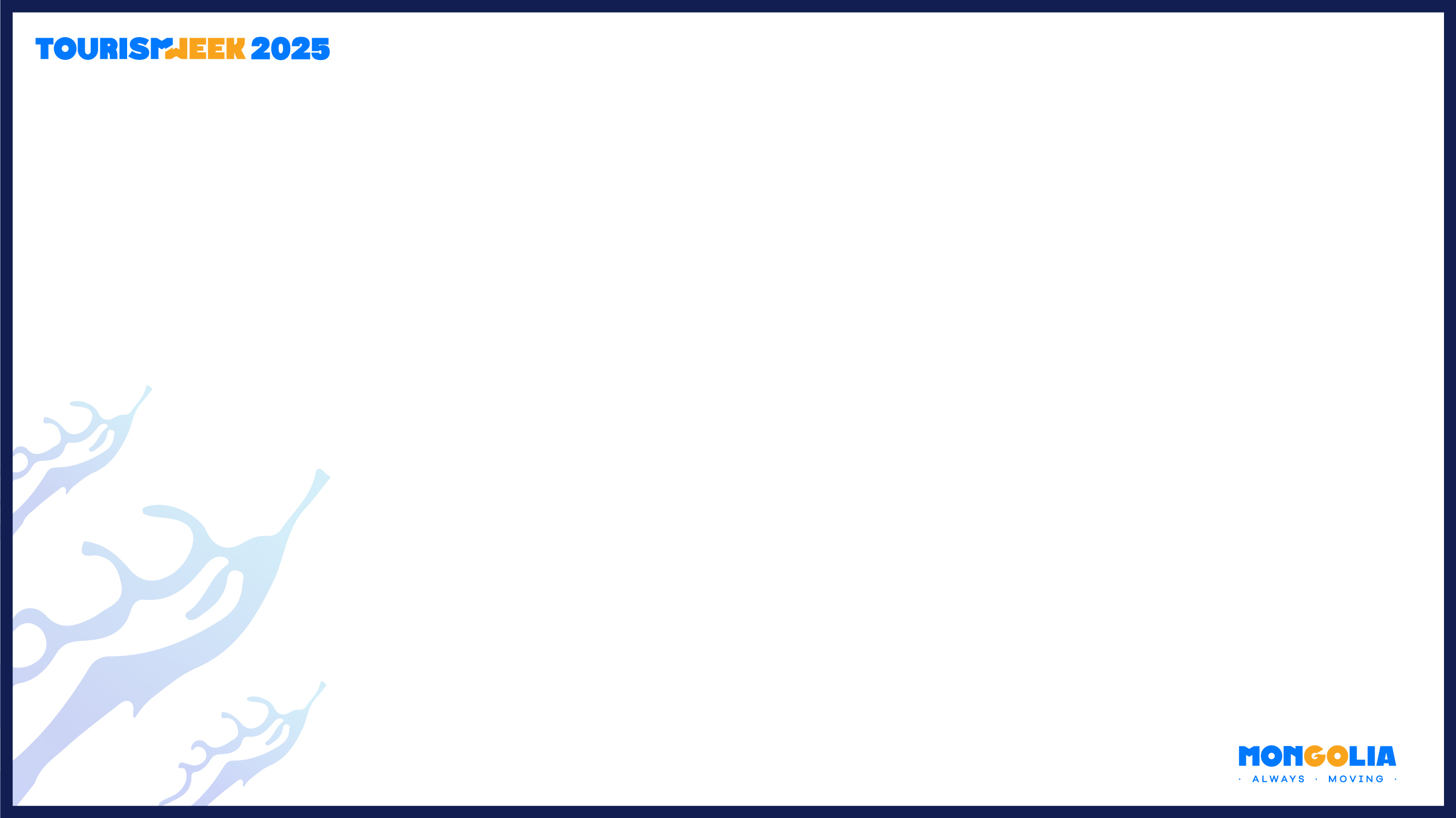 50 percent increase of room rate in 10 years. USD 112 per room per night in 2005
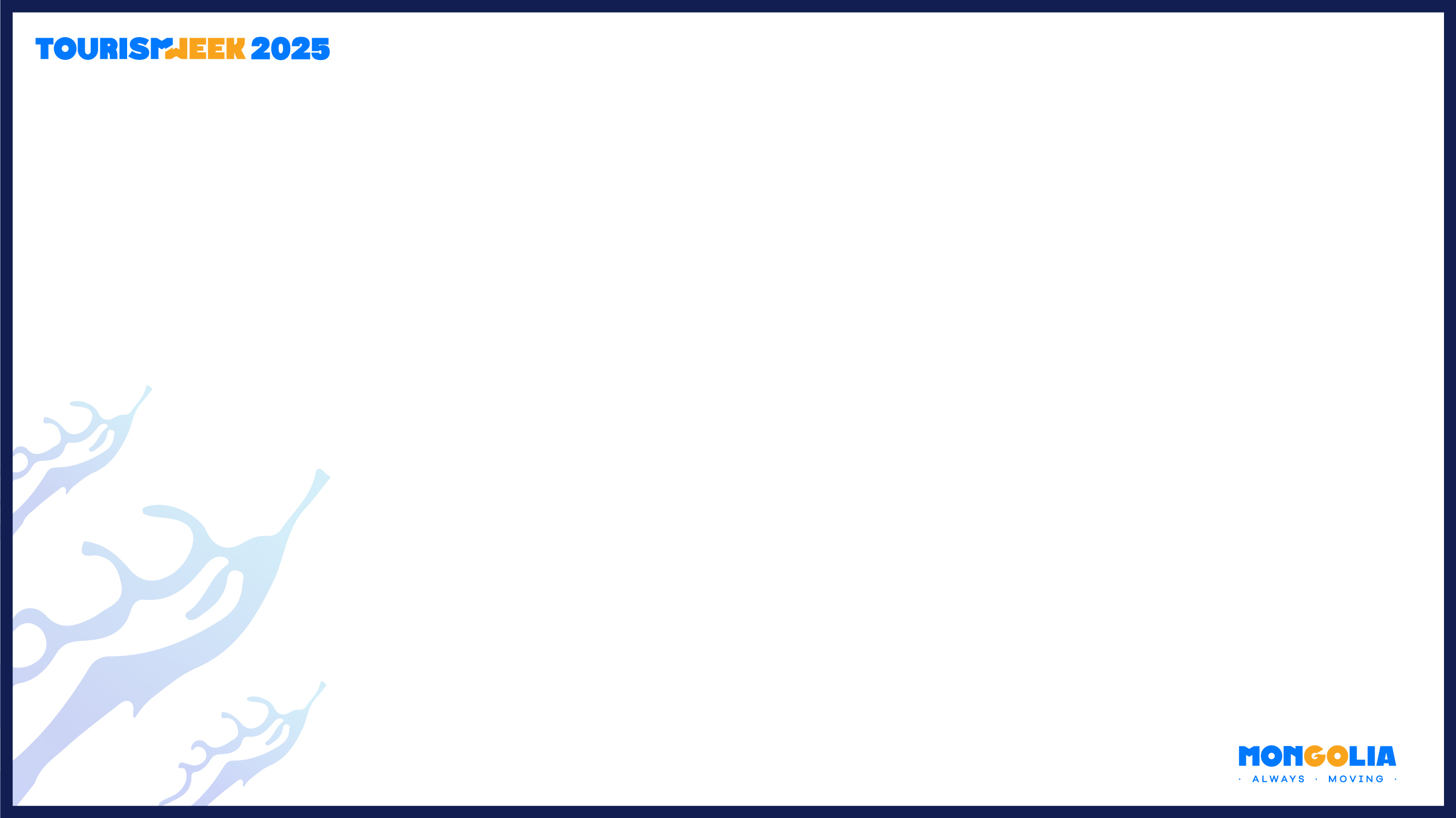 USD 226 per room per night in 2014
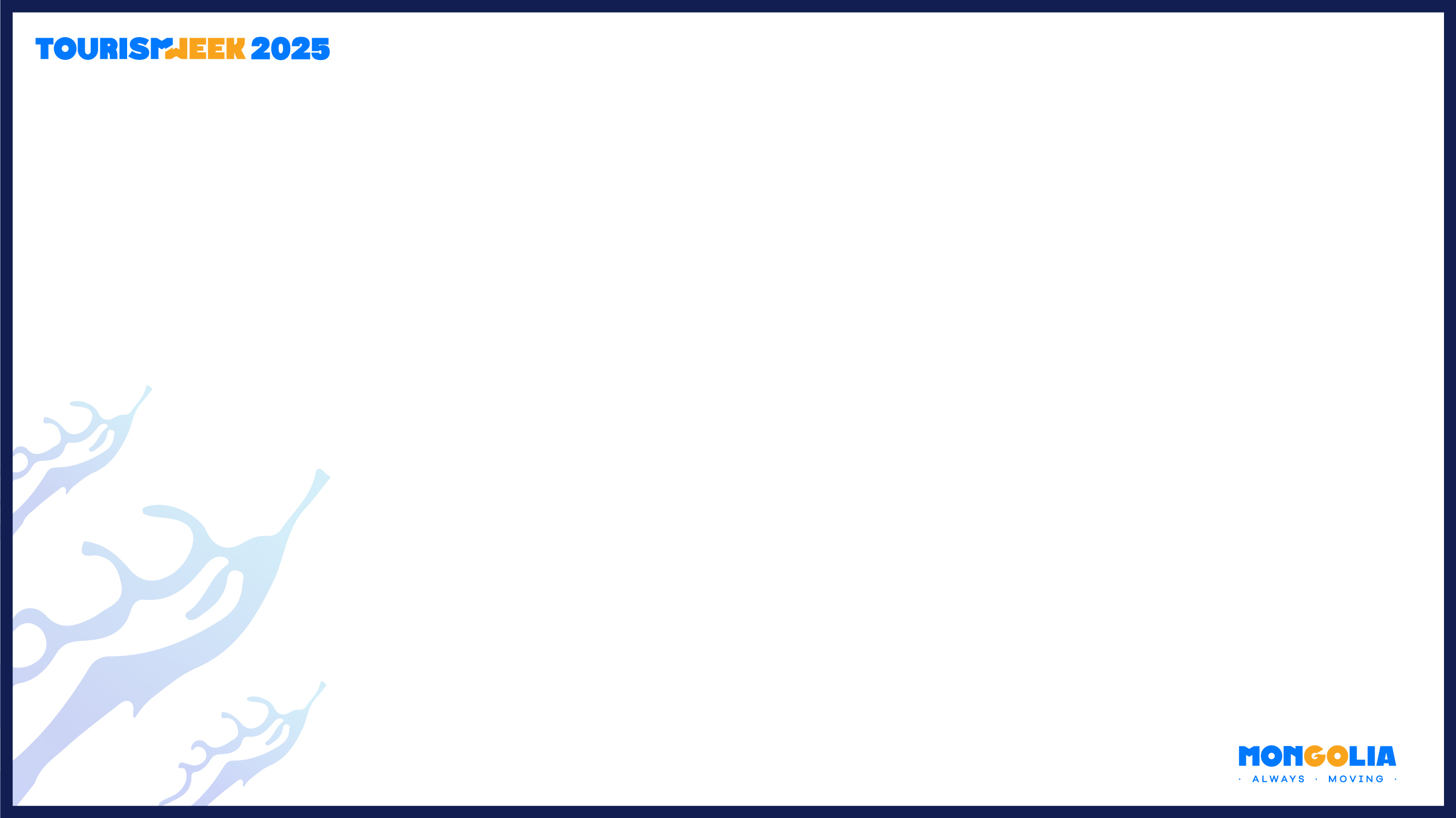 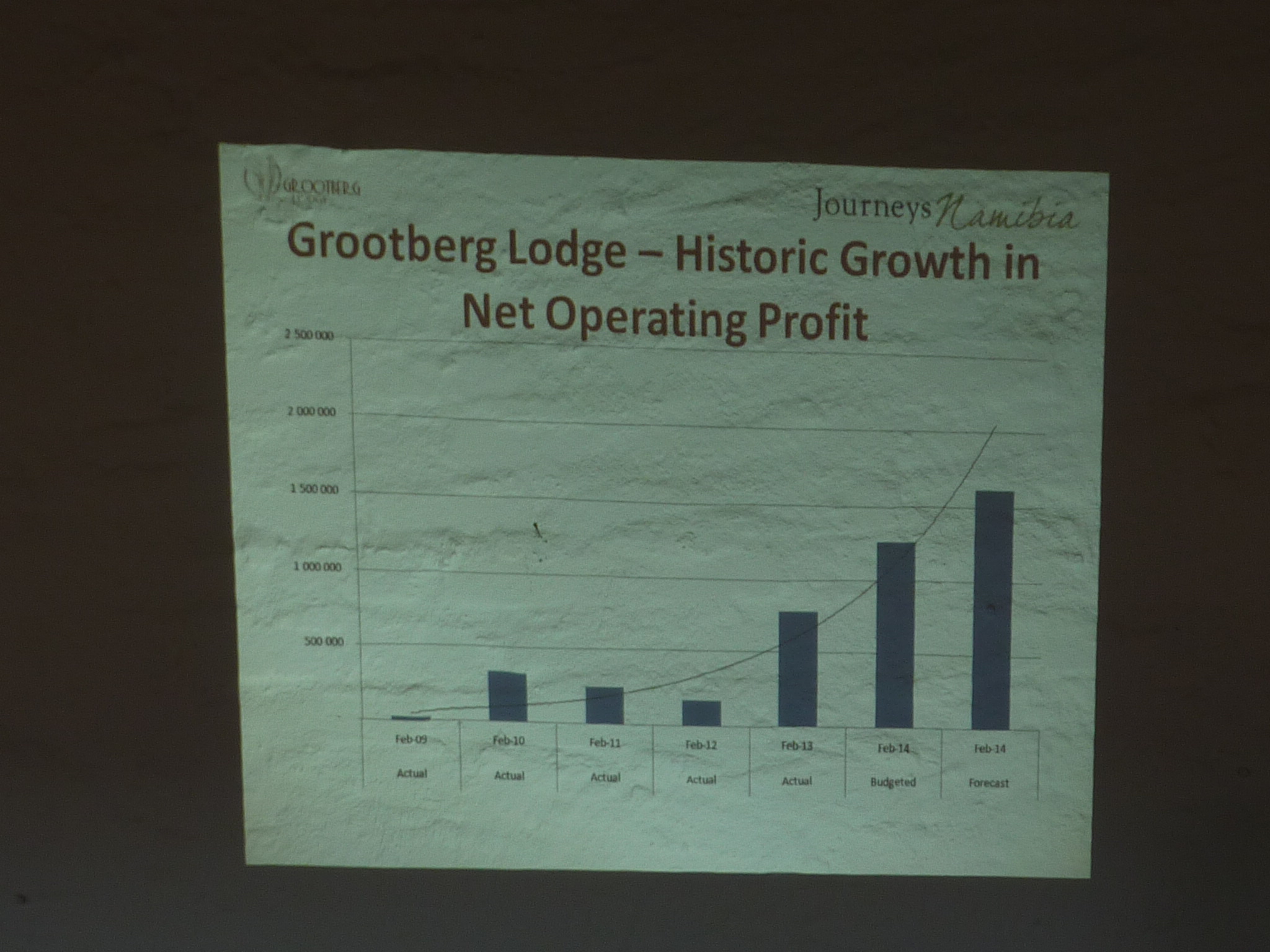 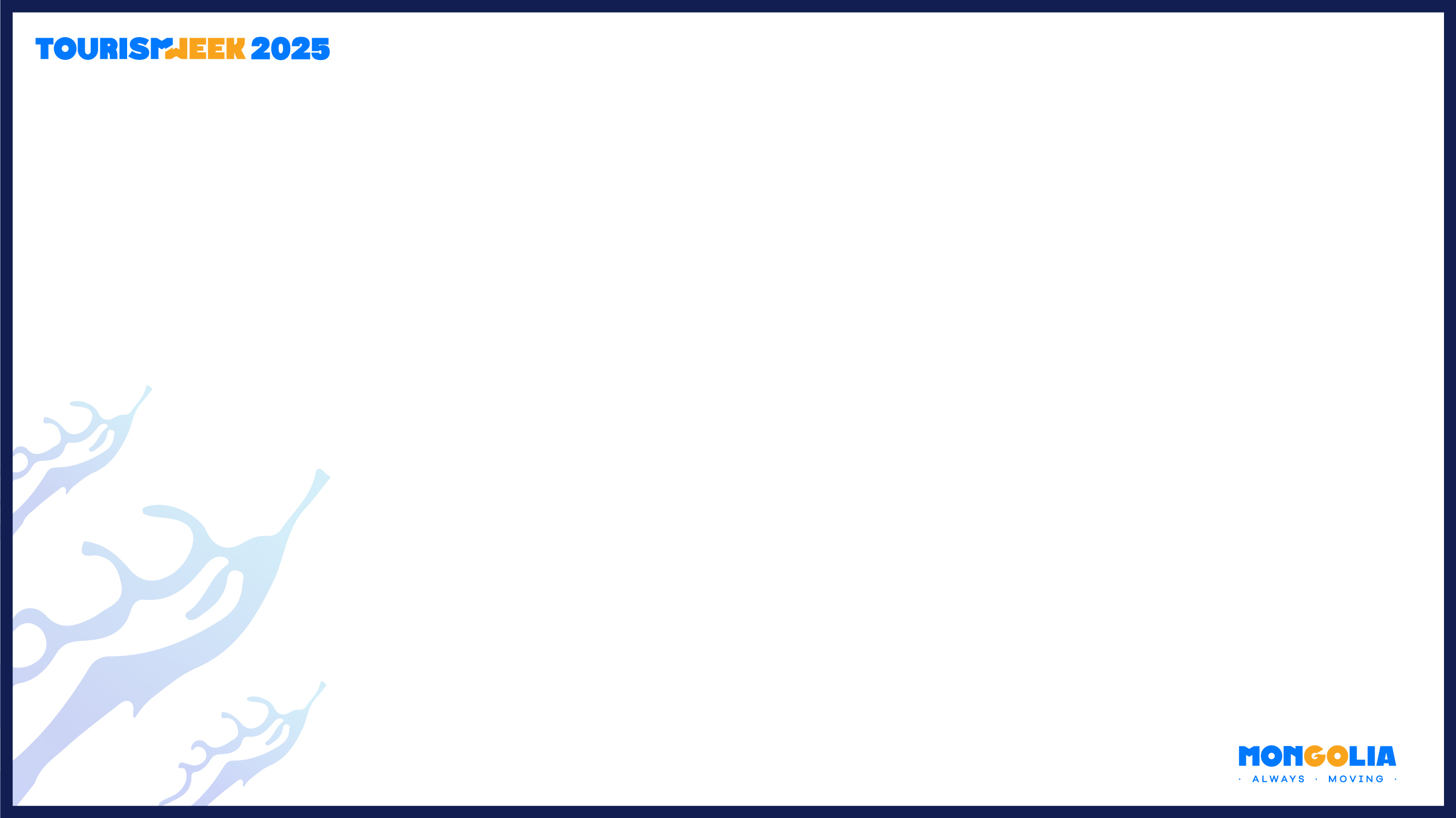 Small profit first seven years. Thereafter est. USD 130 000
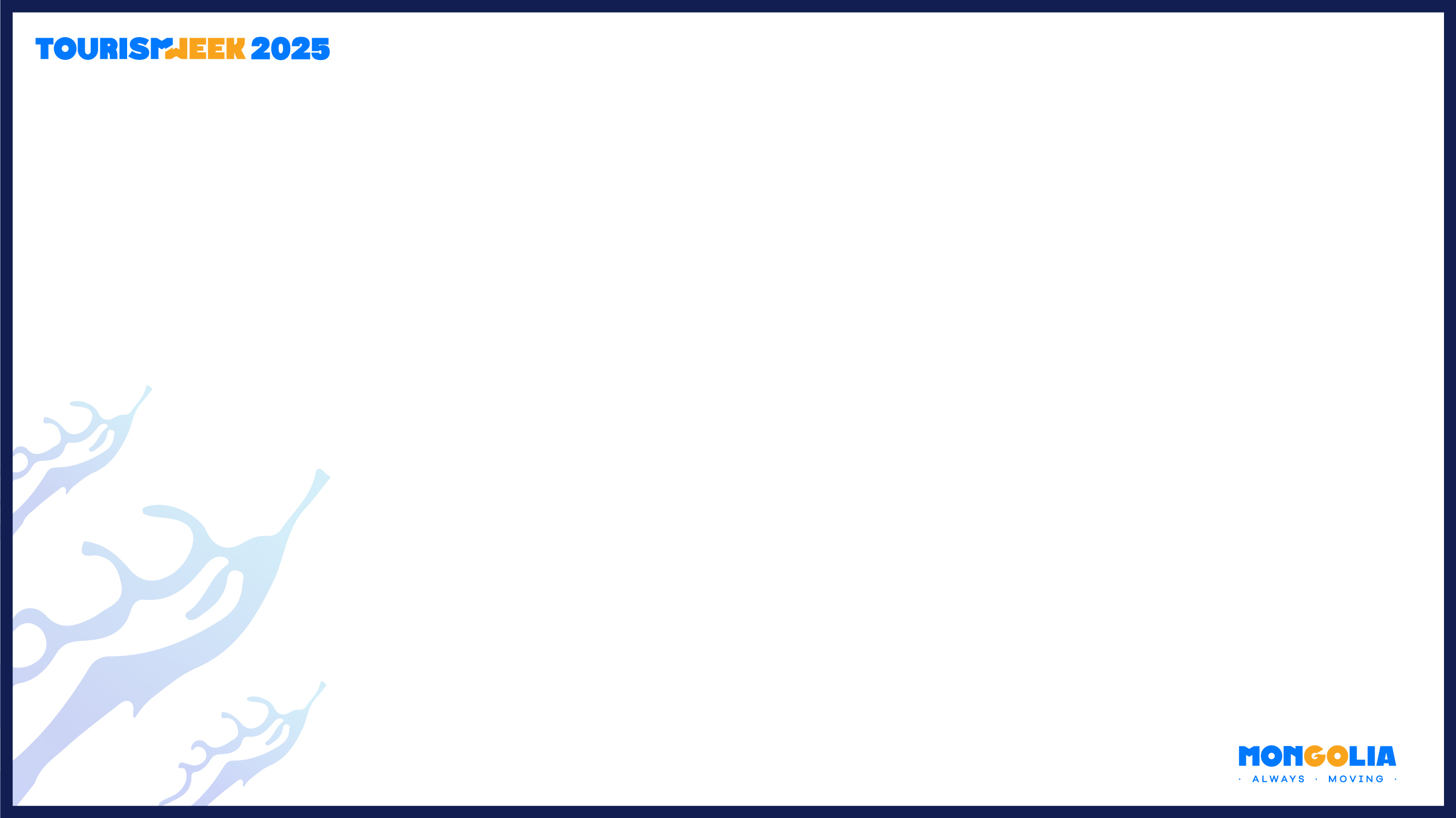 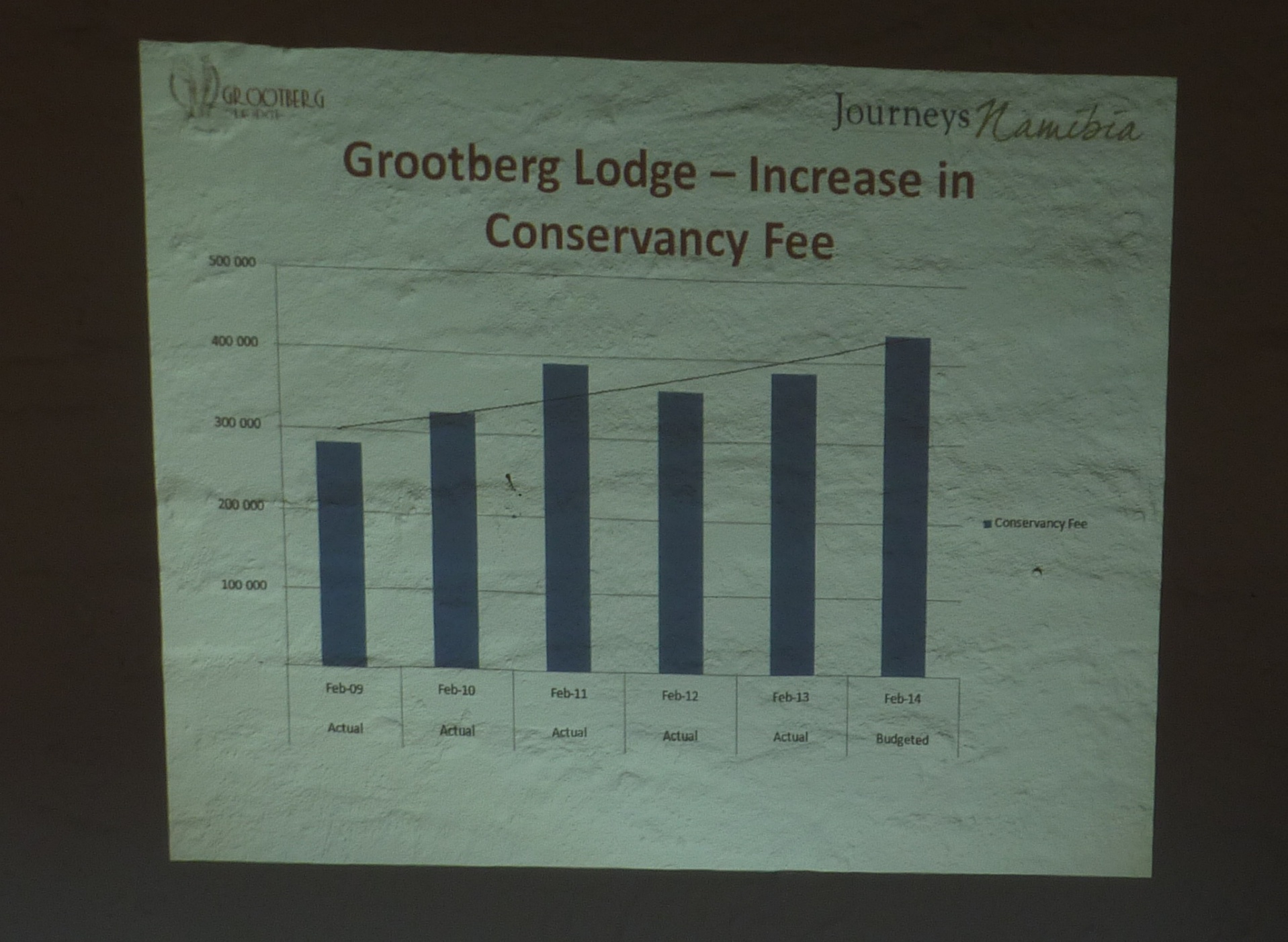 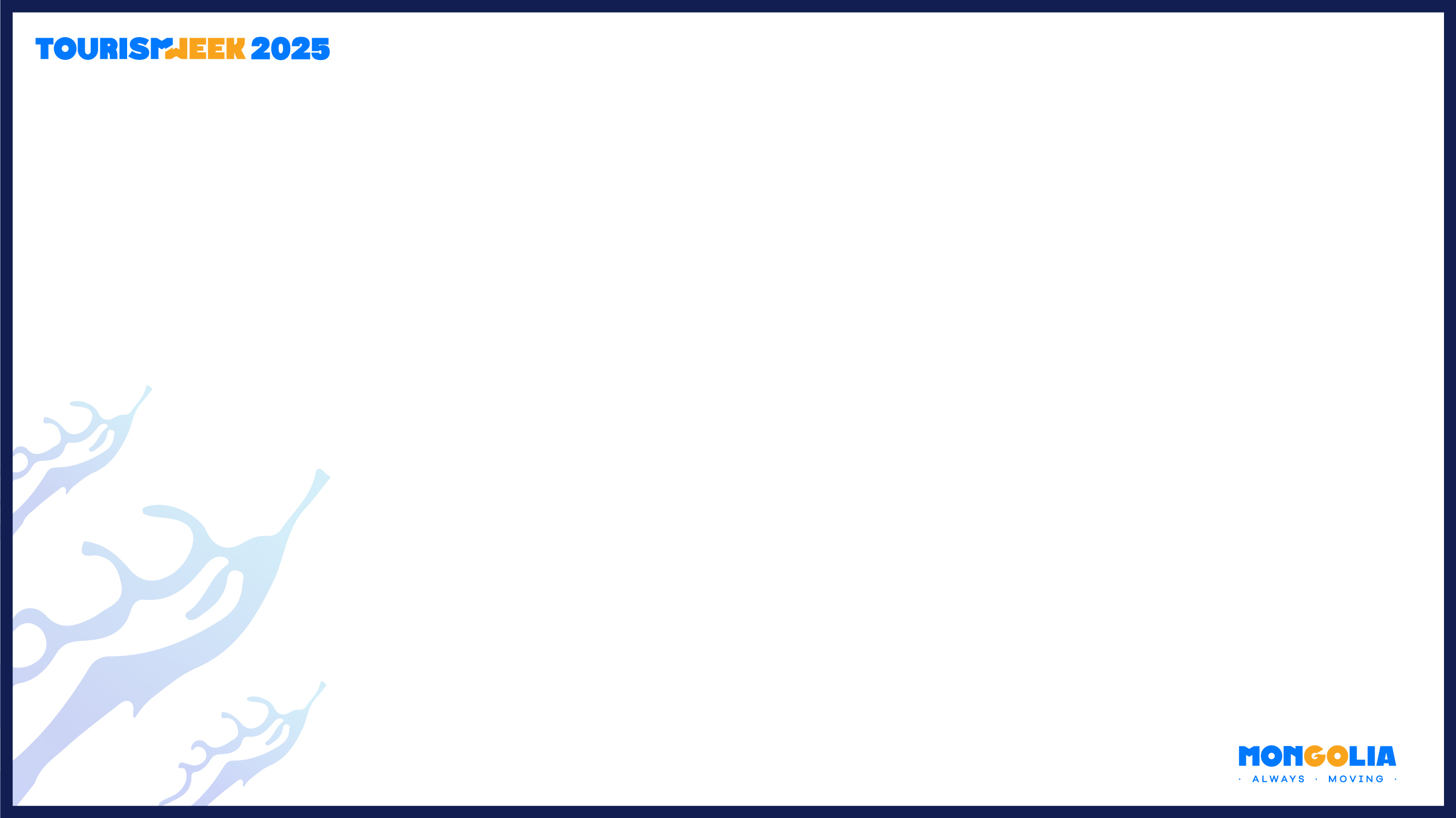 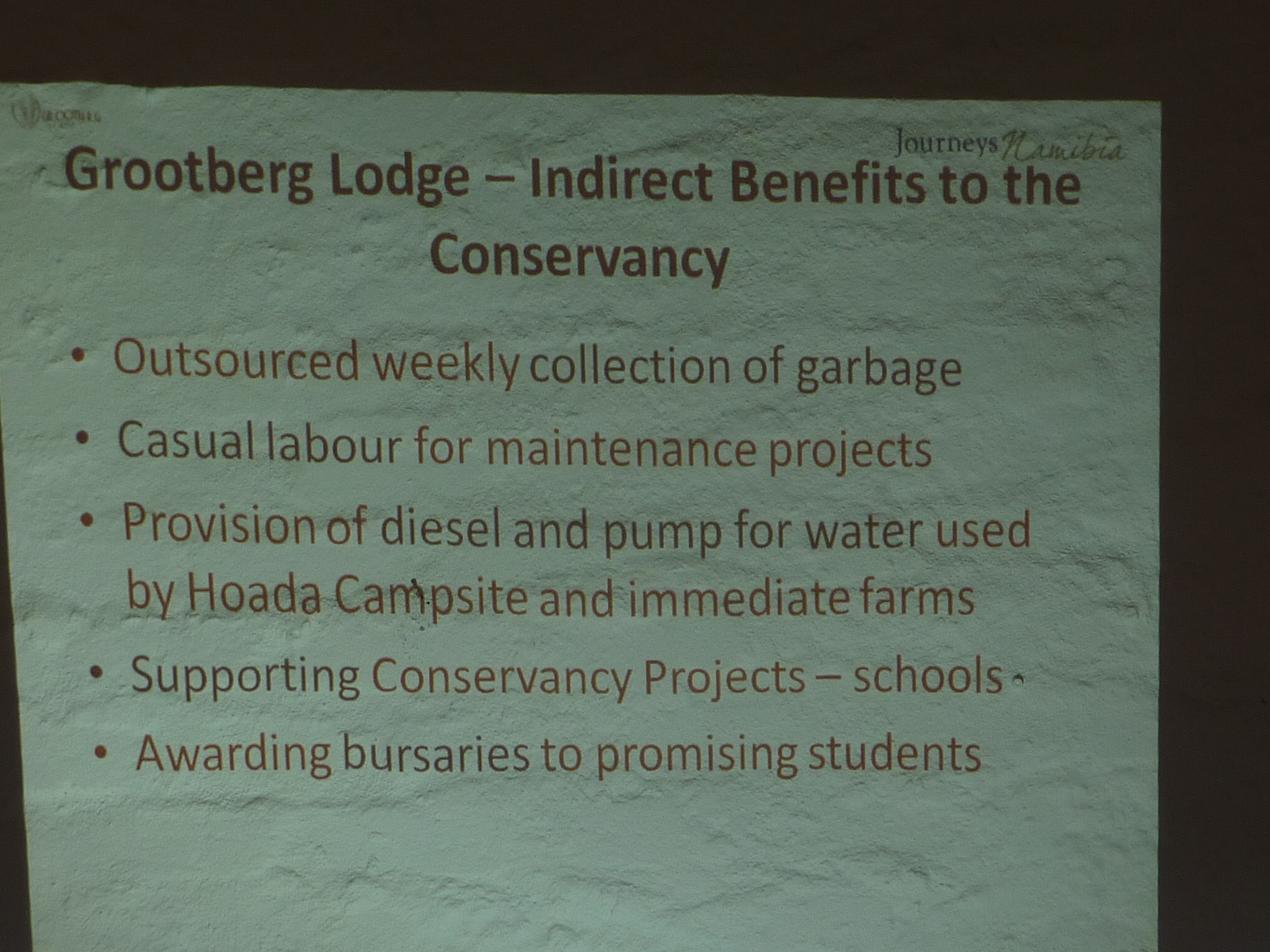 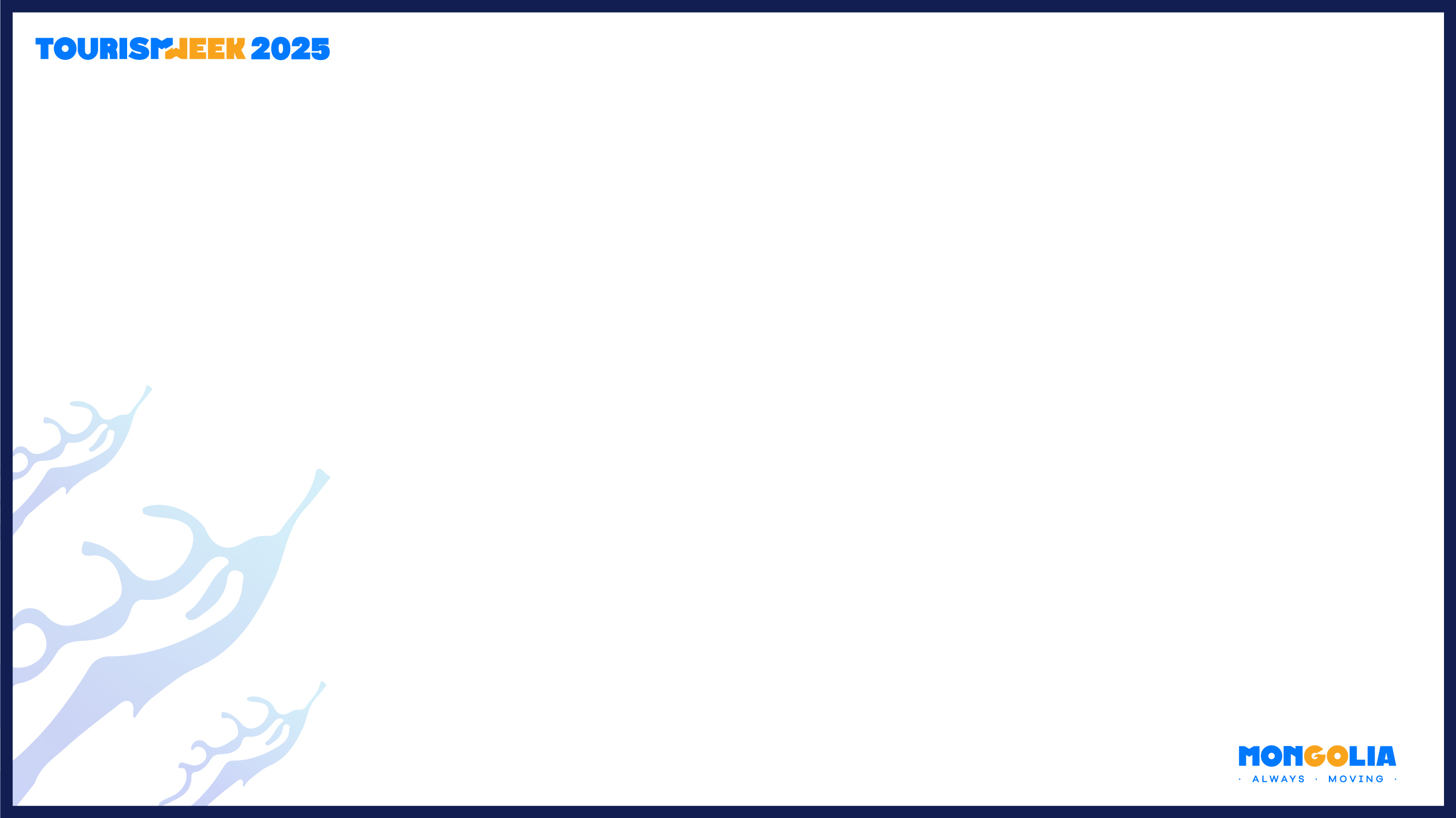 Sustainable markets.......
may put sustainable dollars into good use
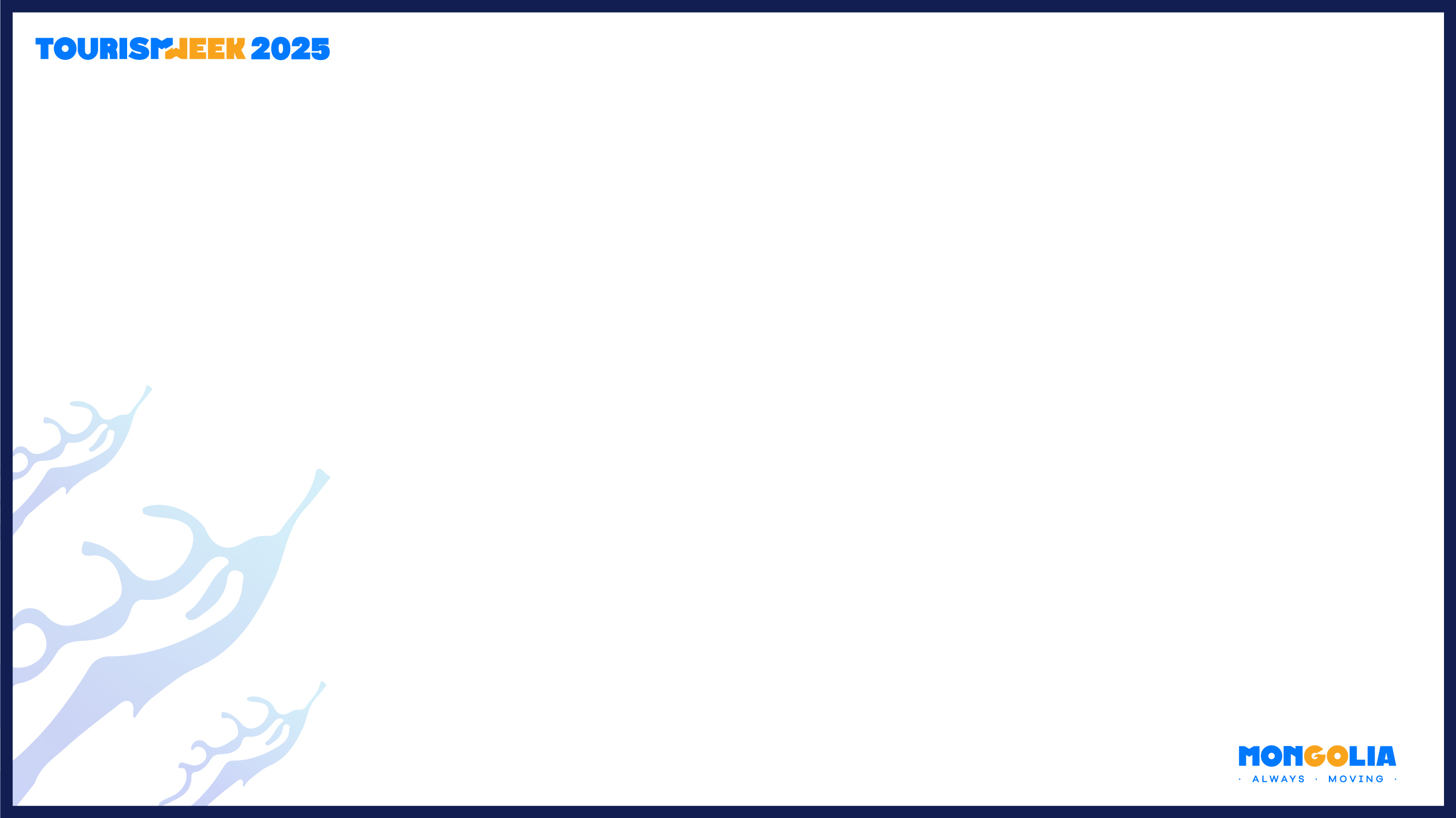 Connecting community enterprises to global markets
Contracting with customers across borders
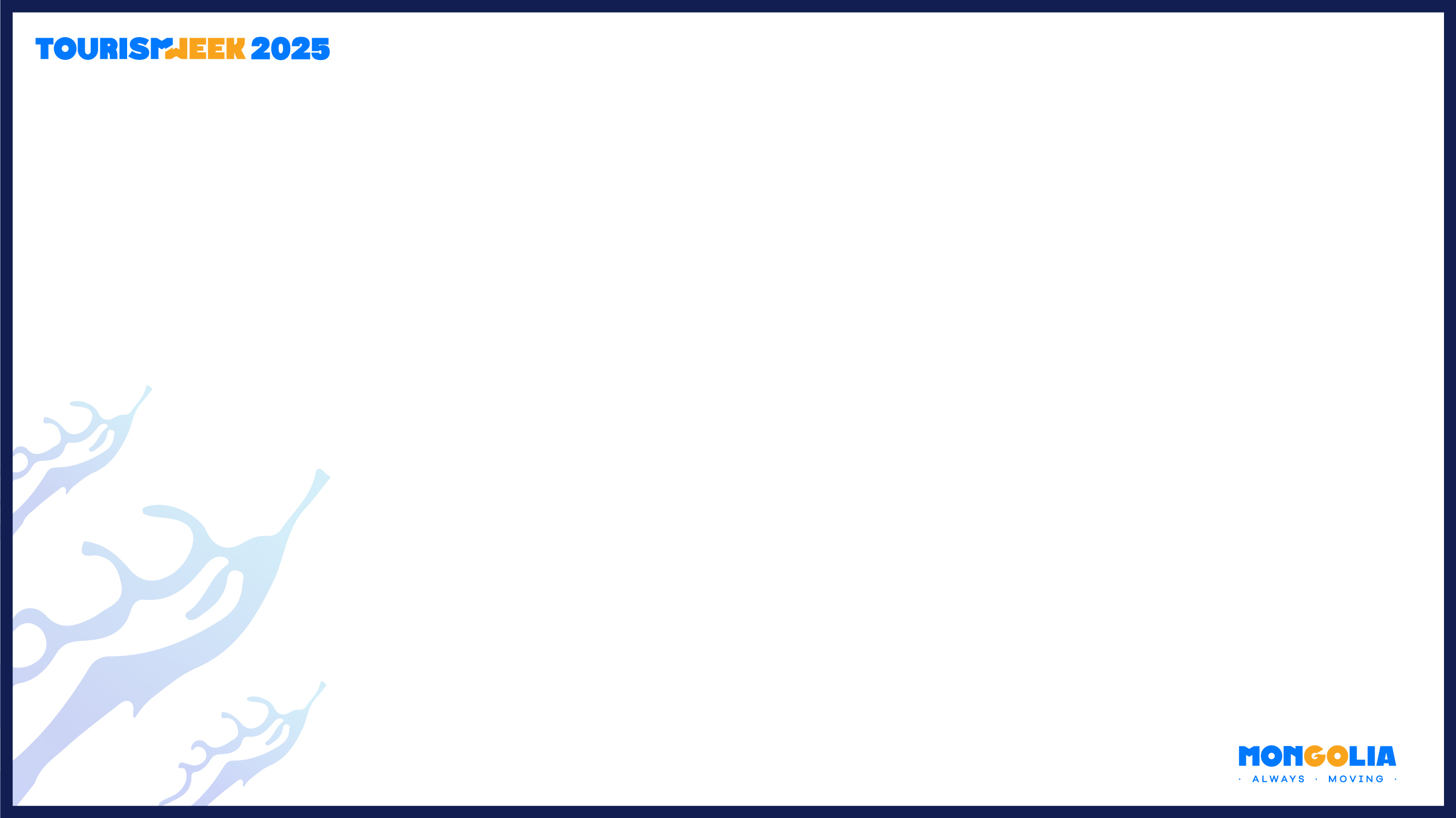 Lake Hövsgöl
Lake Hövsgöl
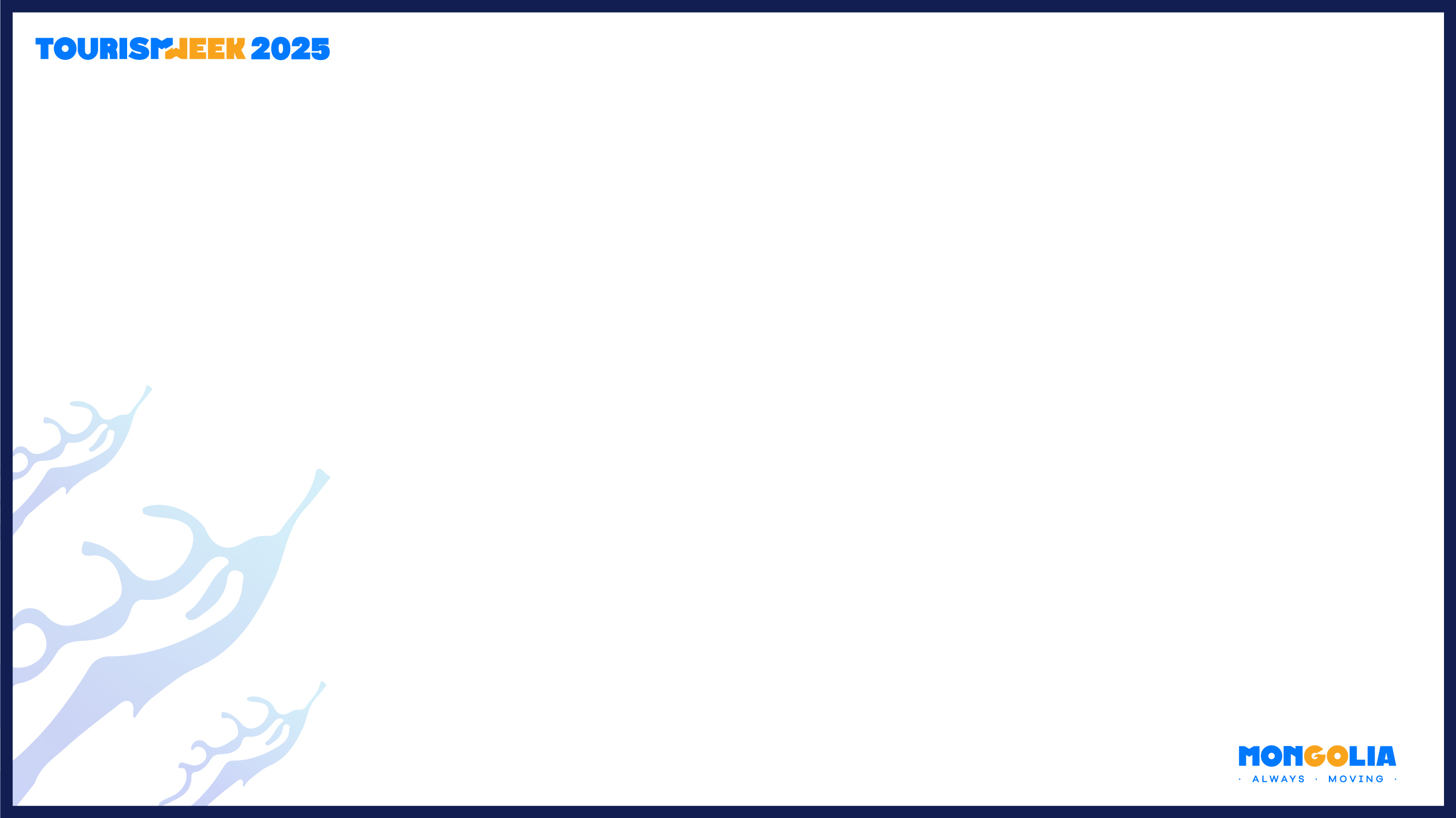 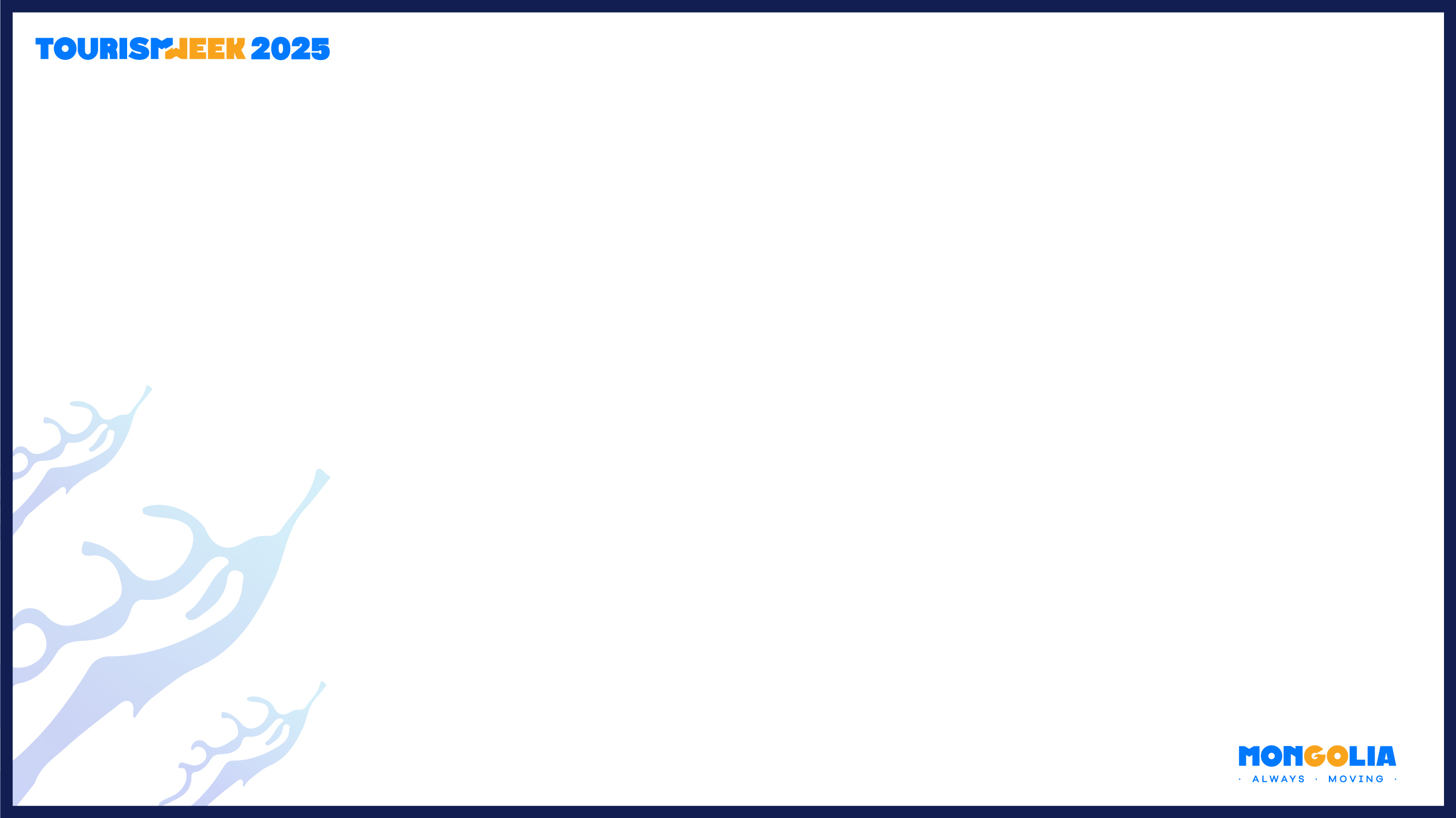 Mongolia have so much space.  
Why is tourism concentrated to so few places?
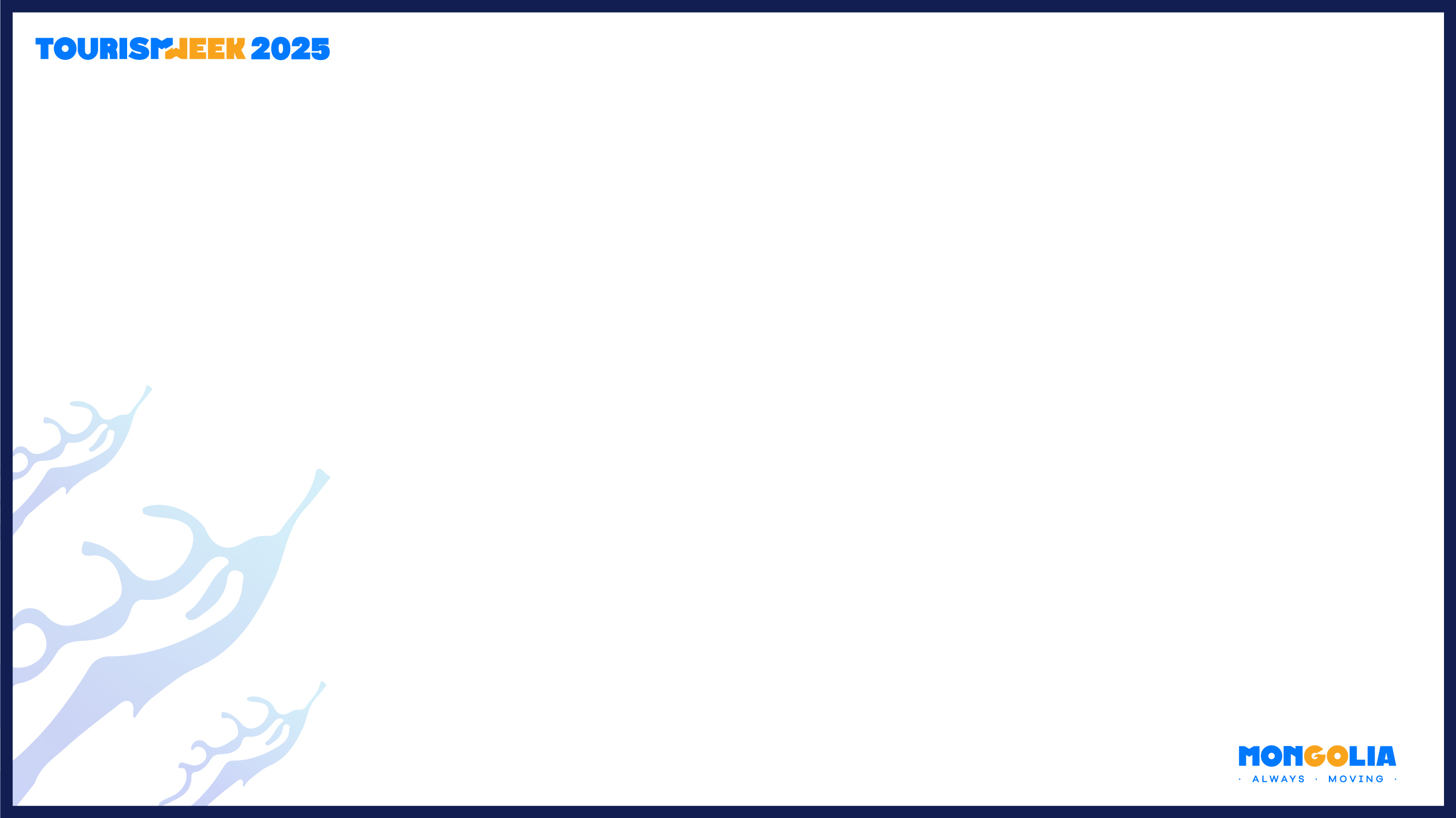 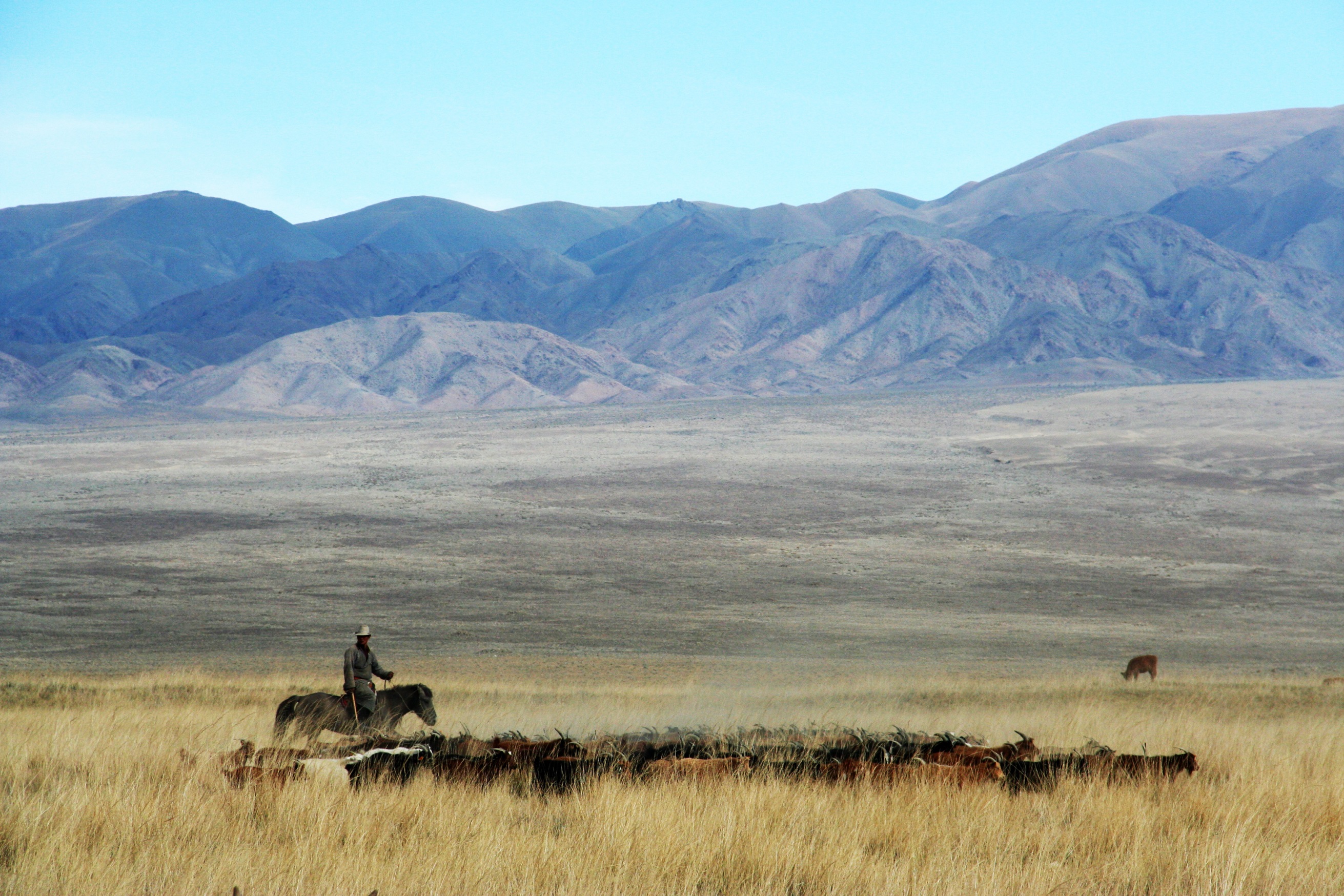 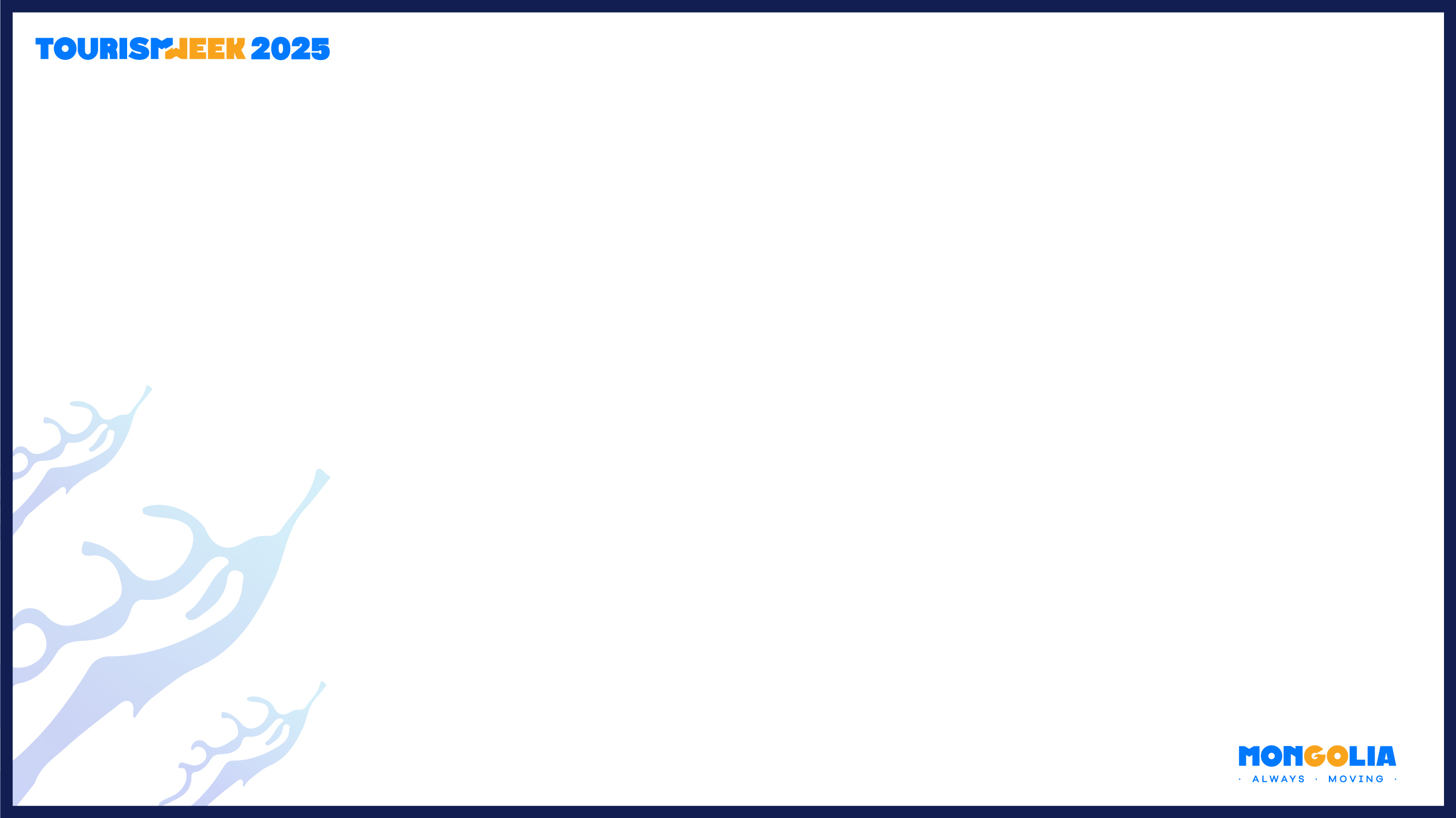 ”Spatial Development Plan”Орон зайн хөгжлийн төлөвлөгөө
is not a Land Use Plan
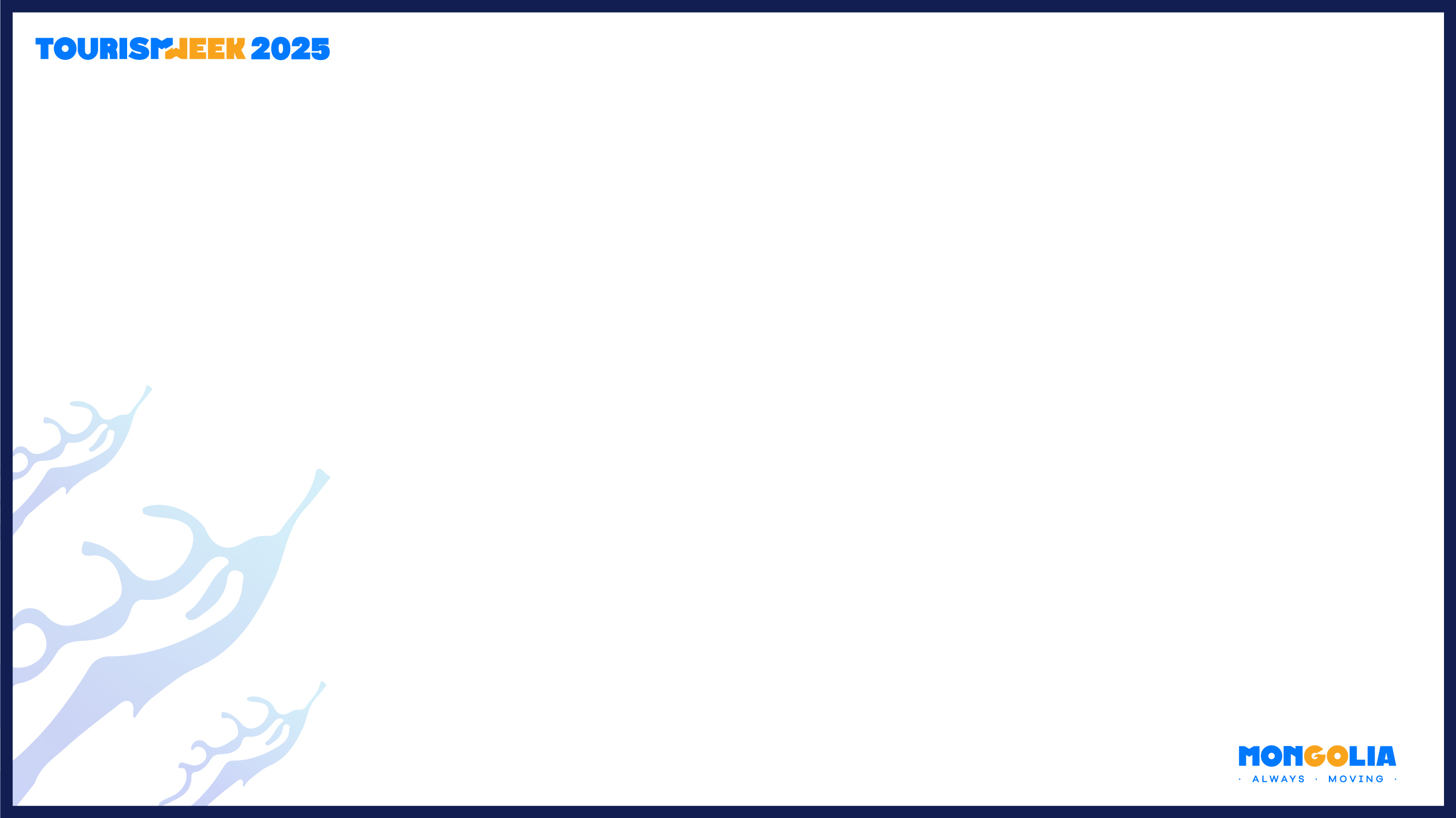 Elsen Tasarkhai
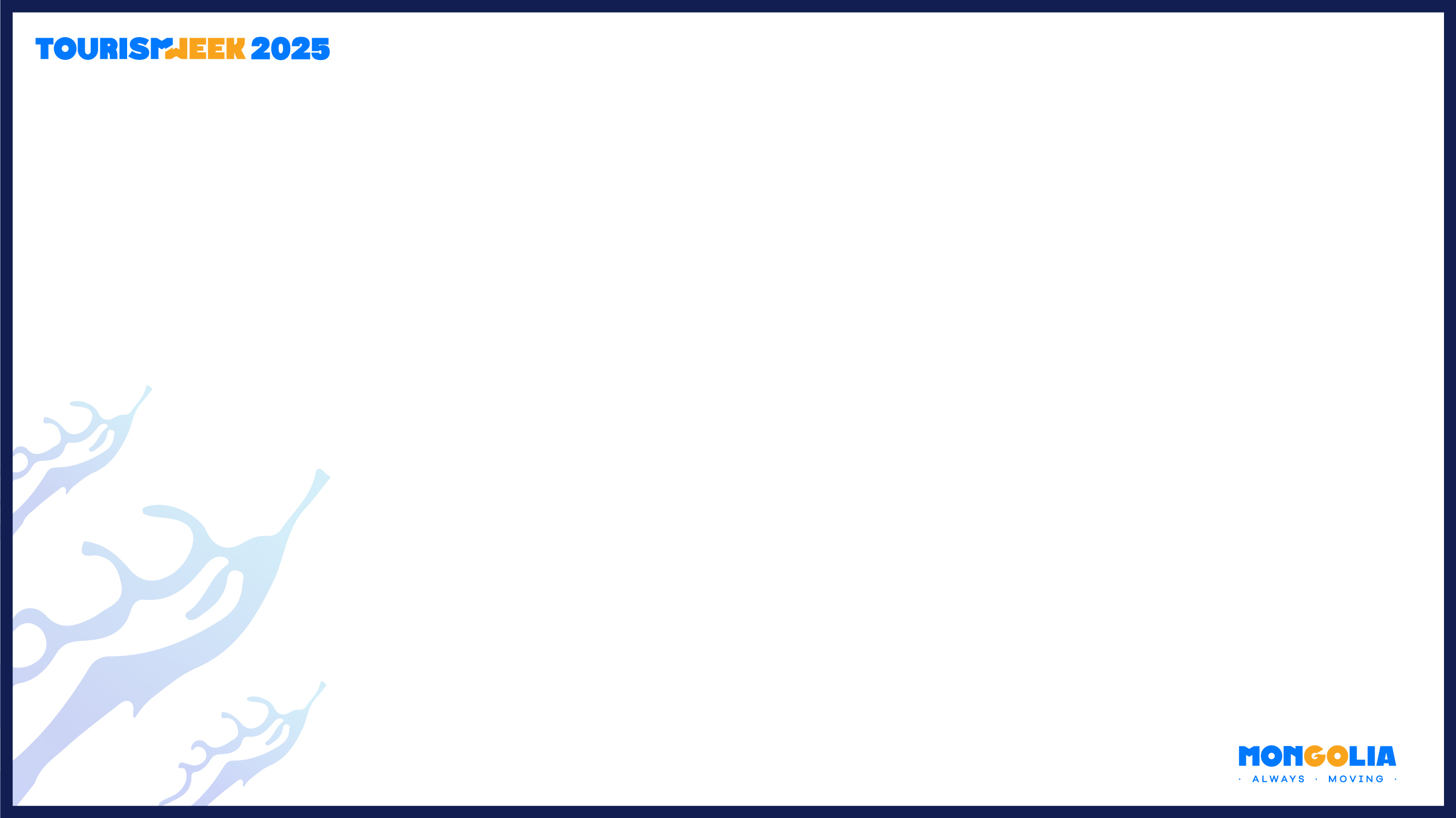 Definition of Roles
Who will do what?
In what order?
On whose mandate?
With what money?
Timeline?
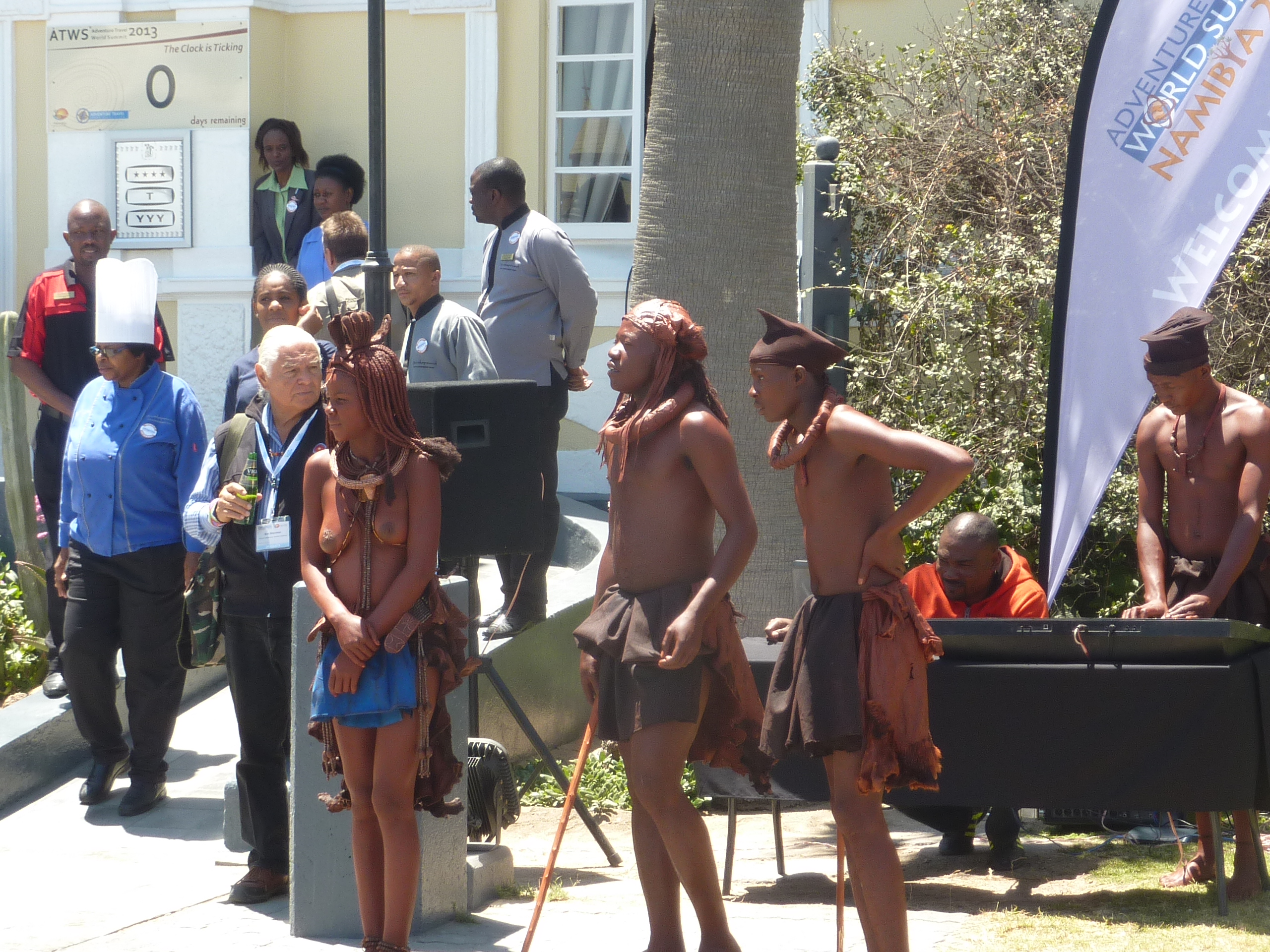 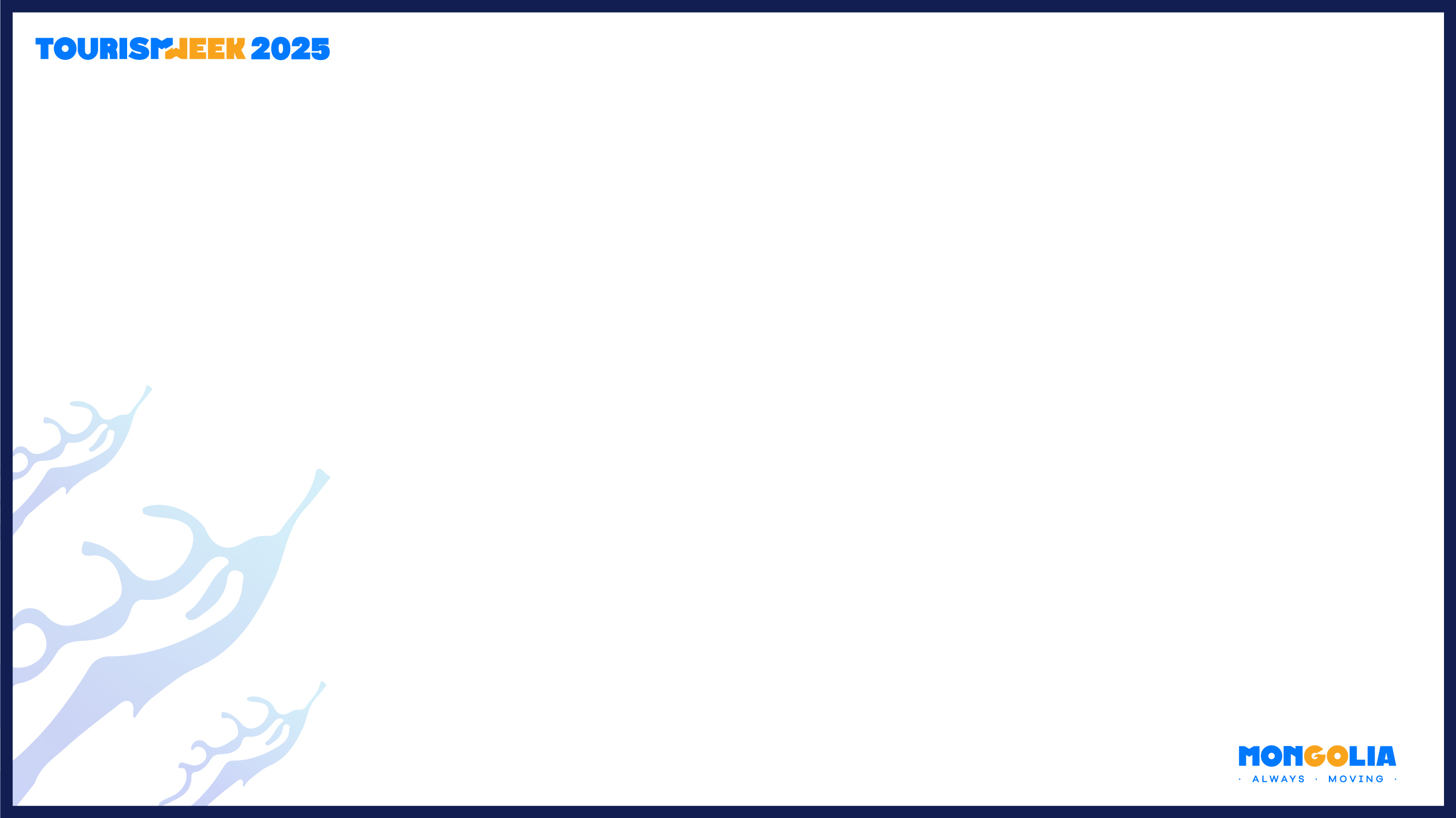 We work with sustainable dollars
They are also Green!
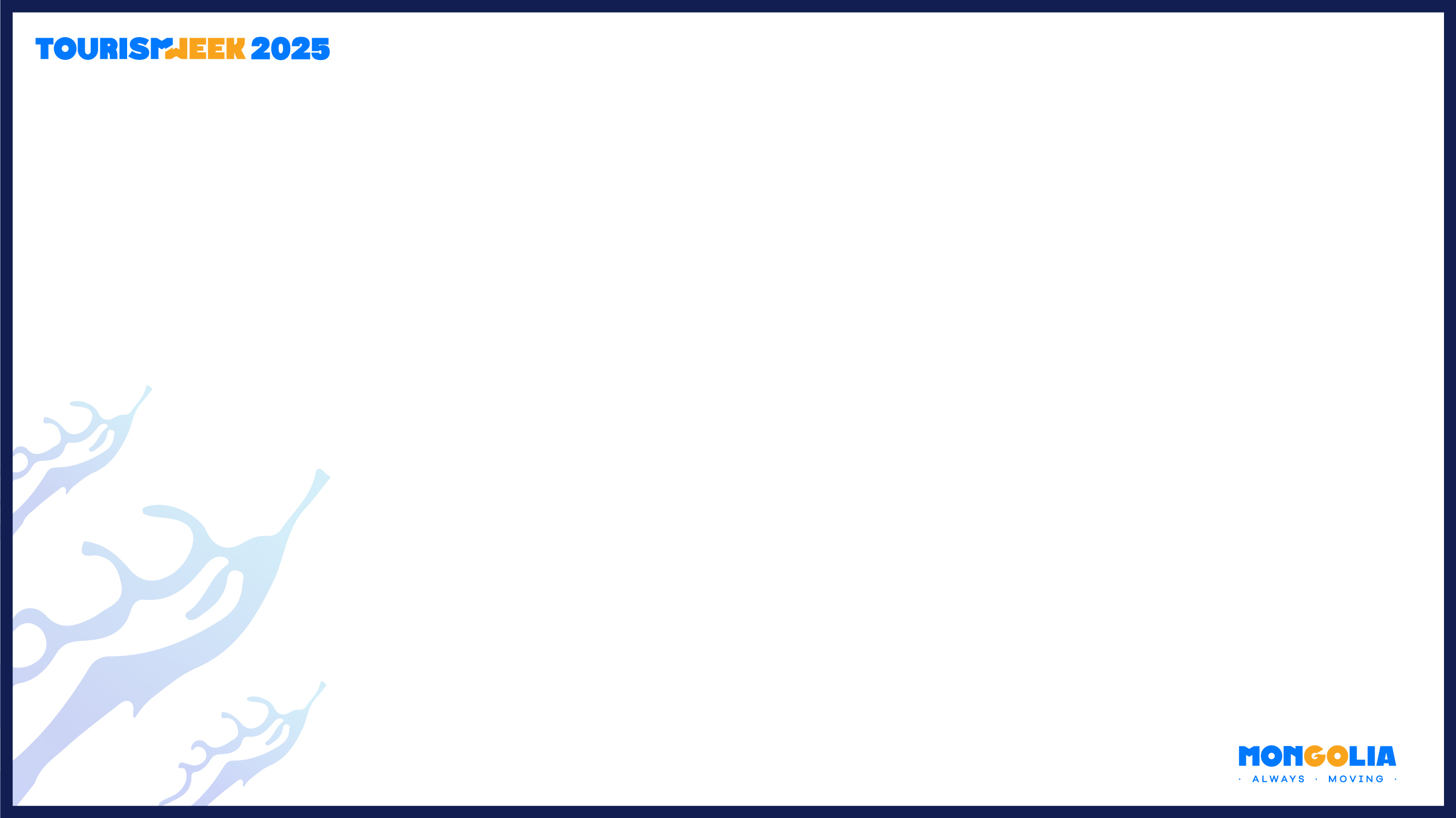 Thanx!
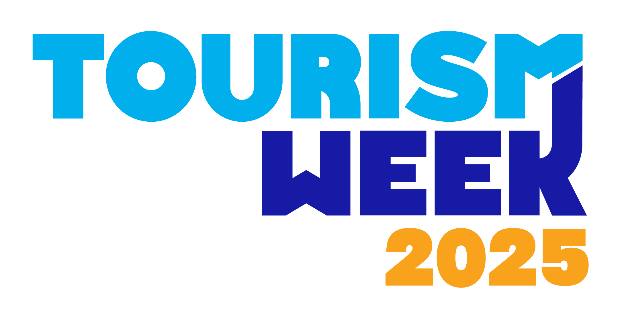 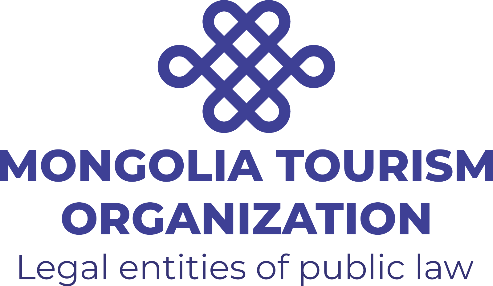 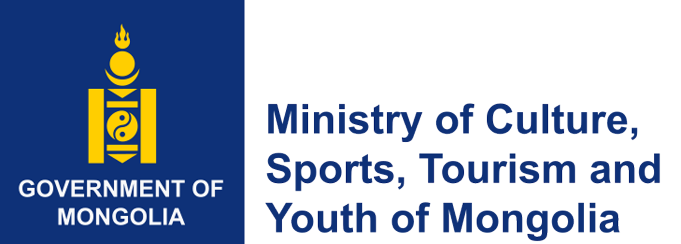 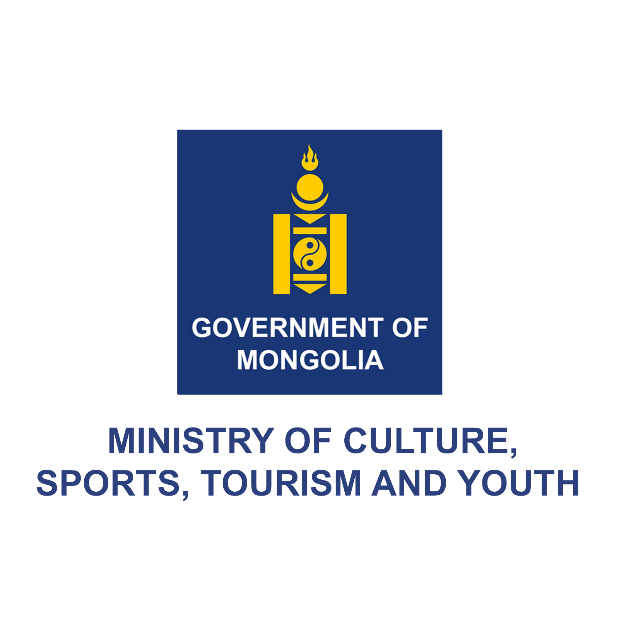 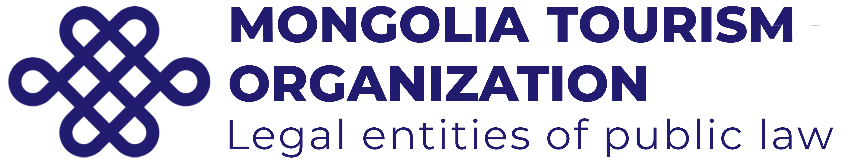 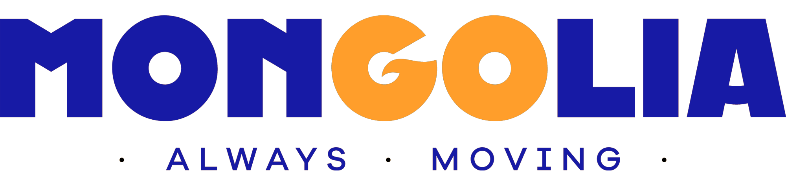